ThermWare: Towards Side-Channel Defense
for Tiny IoT Devices
Nakul Garg, Irtaza Shahid, Erin Avllazagaj, Jennie Hill, Jun Han† , Nirupam Roy

Yonsei University†, University of Maryland College Park
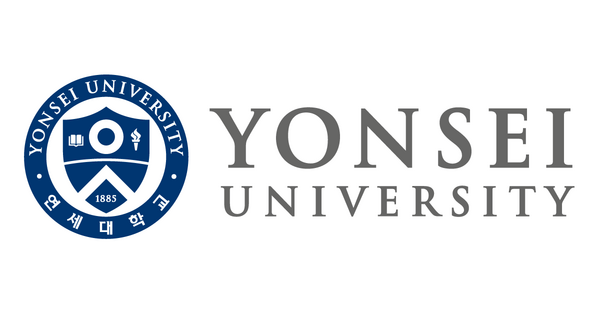 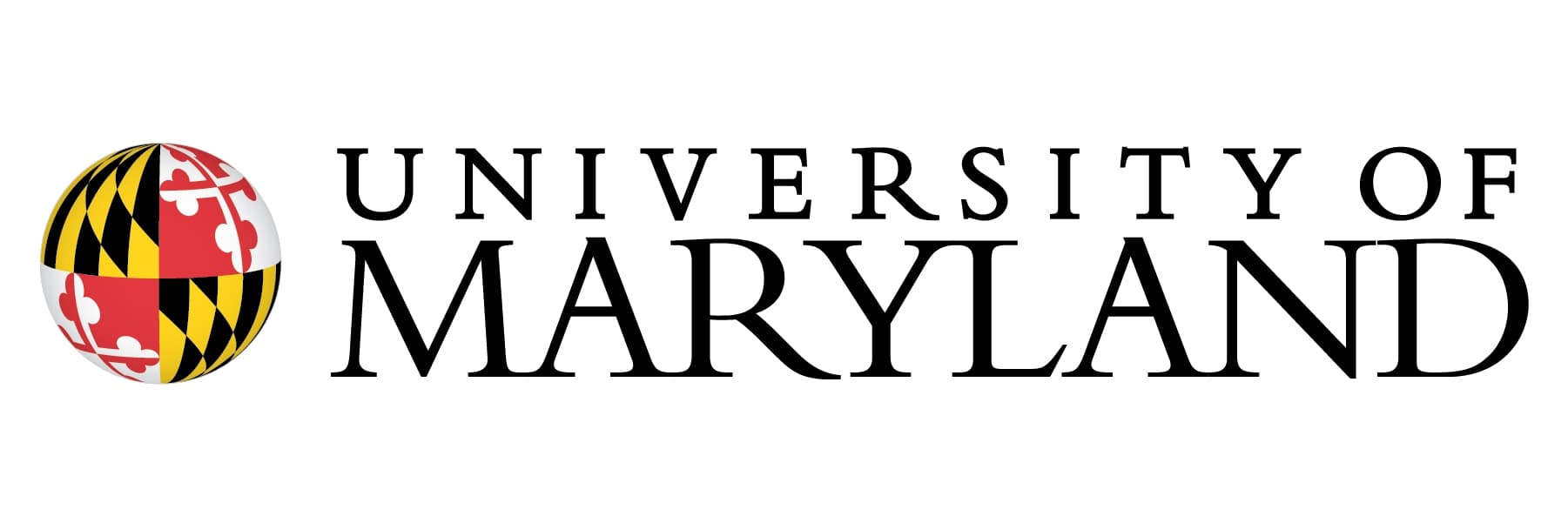 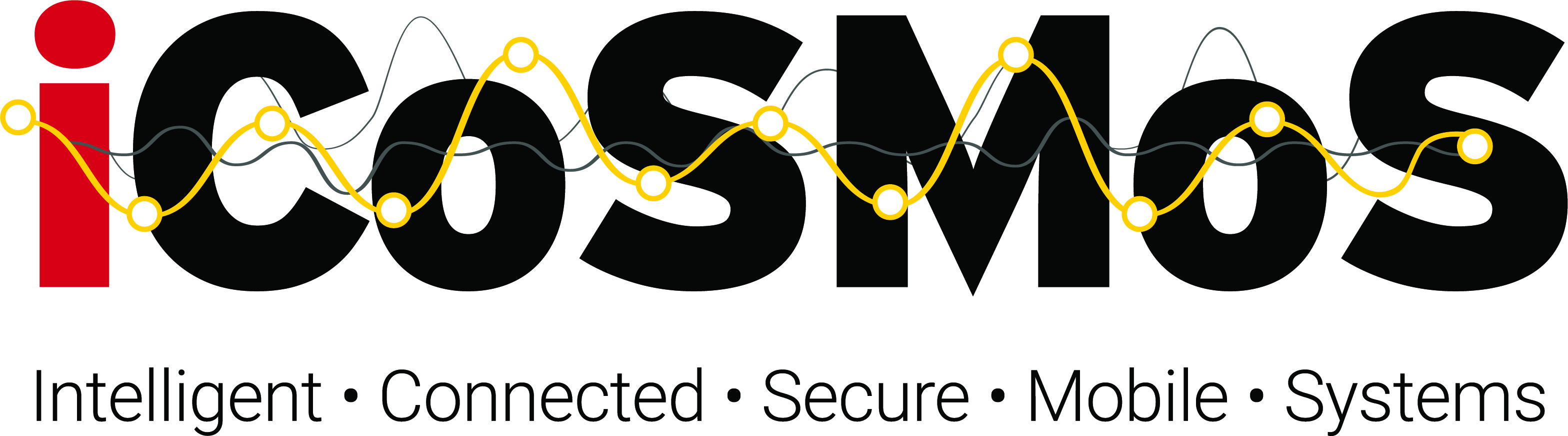 [Speaker Notes: Hi everyone. my name is Nakul Garg, today I am going to present our work on side-channel defense for iot devices.
This is a joint work with Irtaza, Erin, Jennie, Prof. Jun Han and my advisor Nirupam Roy.]
Trends in IoT
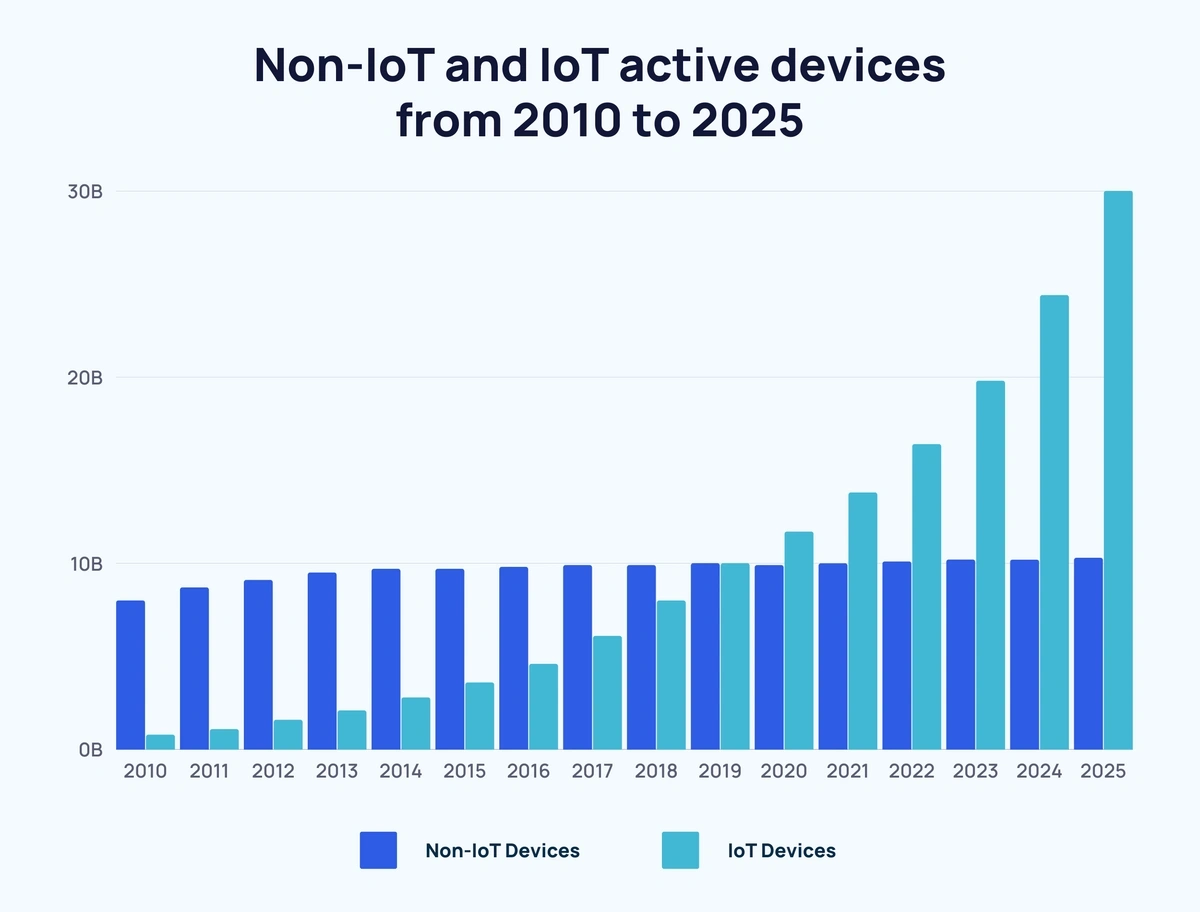 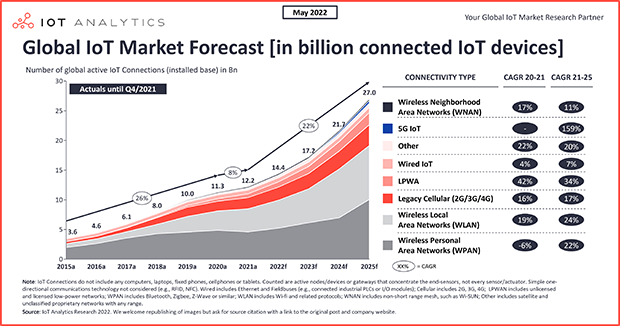 20 Billion IoT devices
[Speaker Notes: As we all know, the world is becoming more connected than ever before, and IoT devices are leading the charge.

There are currently more than 20 billion active IoT devices, and this number is rapidly increasing. Today almost everything comes with an IoT device embeded inside.]
Trends in IoT
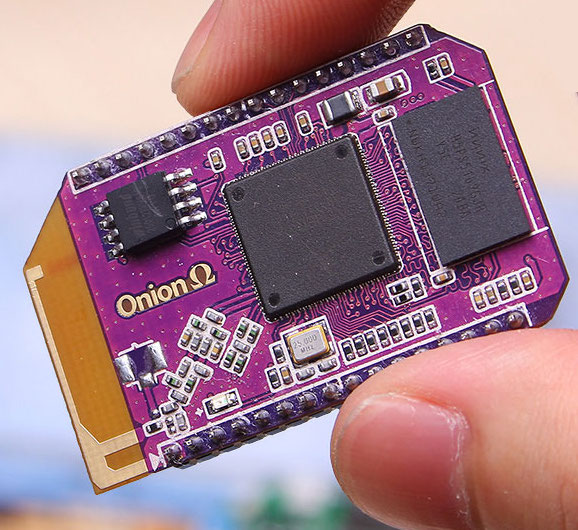 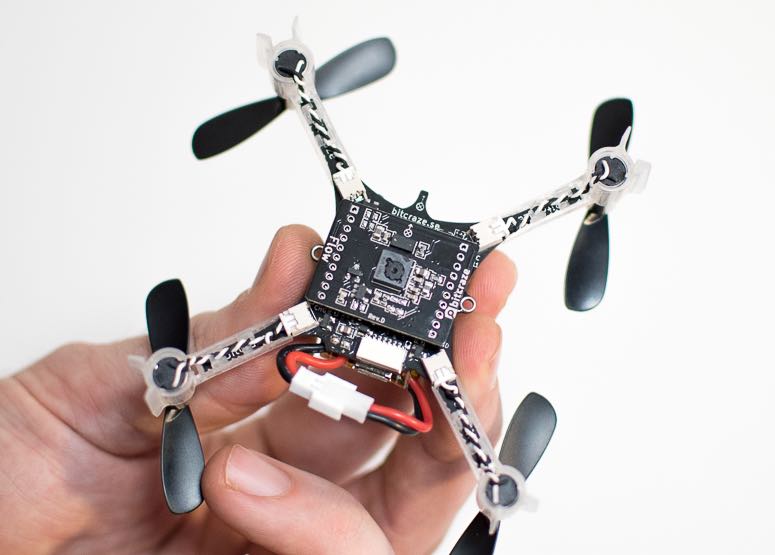 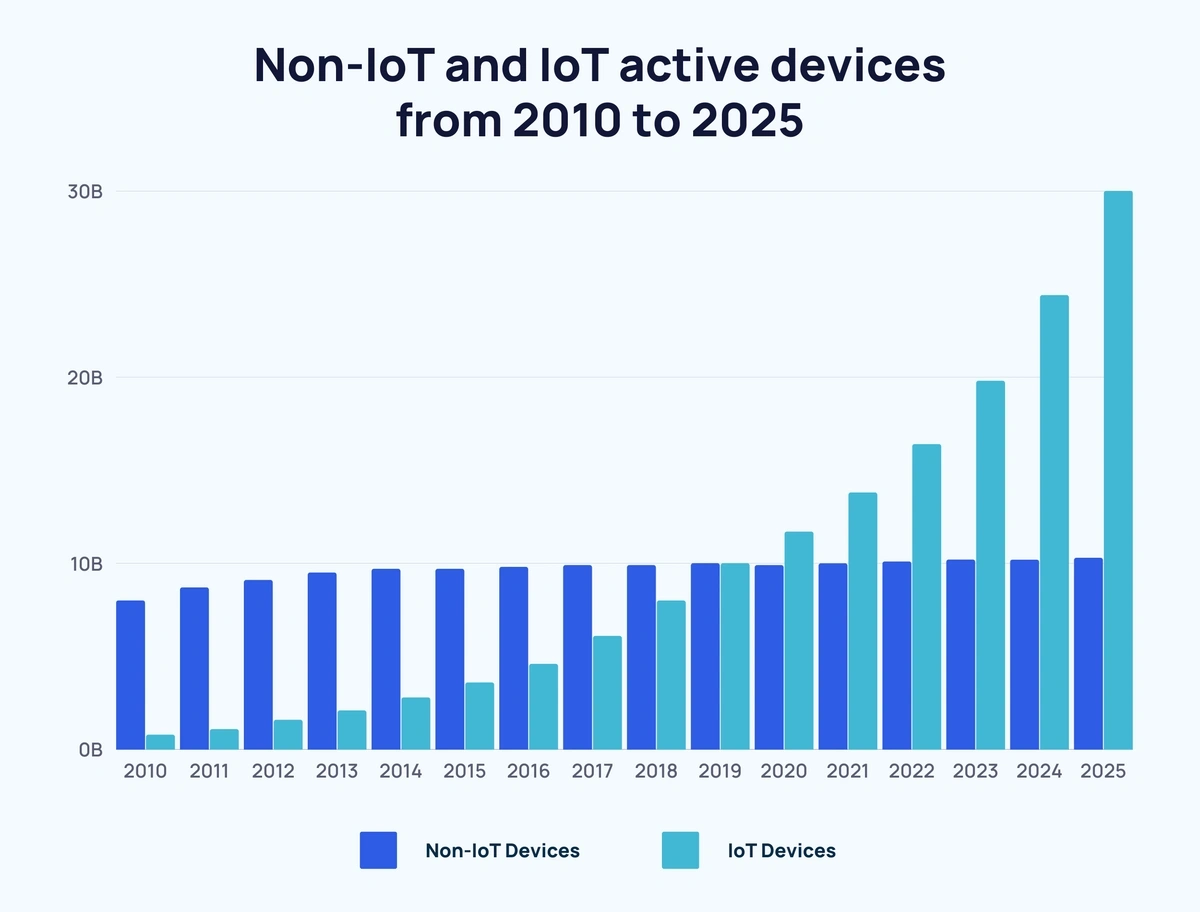 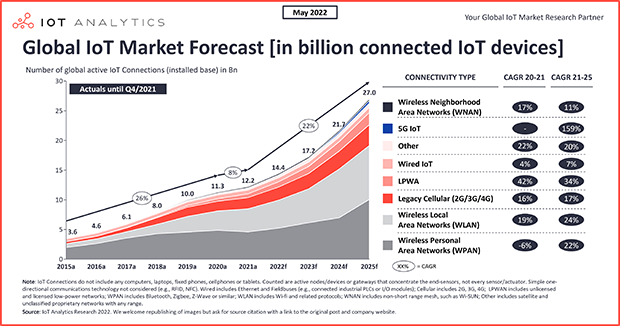 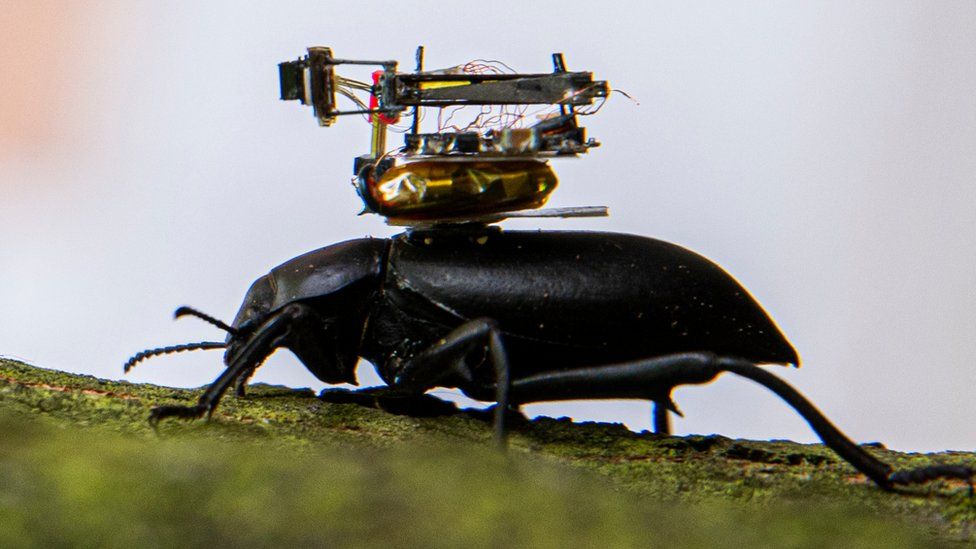 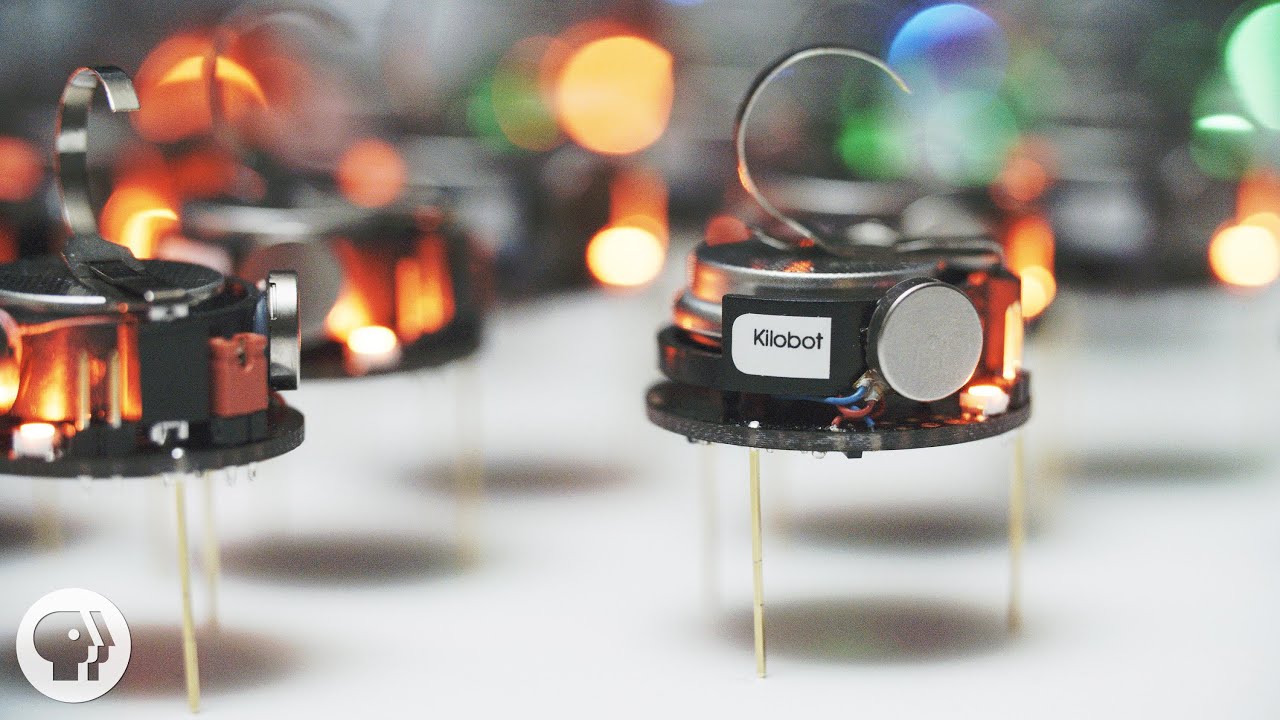 20 Billion IoT devices
Devices are getting compact
[Speaker Notes: And one clear trend is the miniaturization of these systems – things are becoming compact, complex and more application specific.]
IoT at Risk
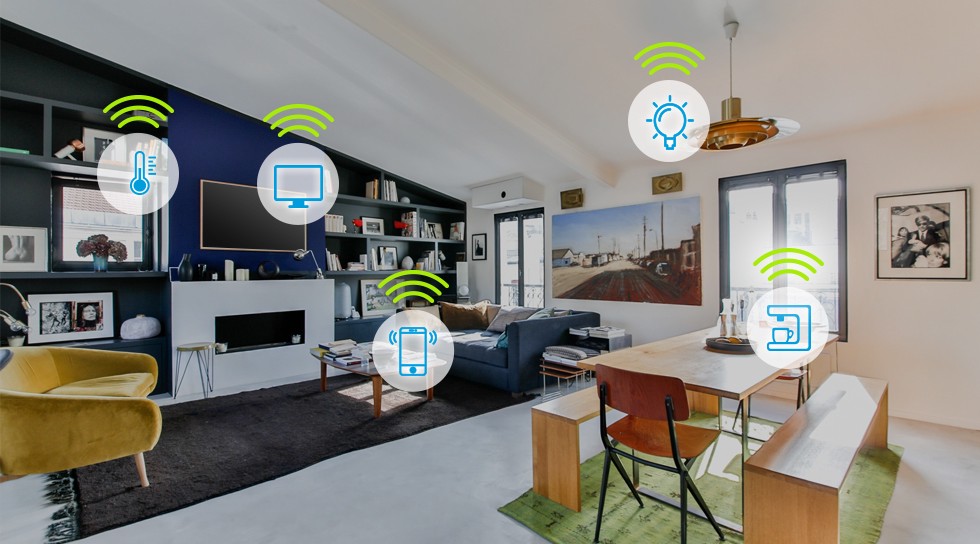 [Speaker Notes: However, one problem with miniaturization is that it comes with new vulnerabilities to security and privacy attacks.

And now, as devices get access to our private data and private spaces, it makes them a big threat.

We are at a point, when we shouldn’t be surprised if an IoT device which we use on a daily basis at our homes is used to spy on us.]
IoT at Risk
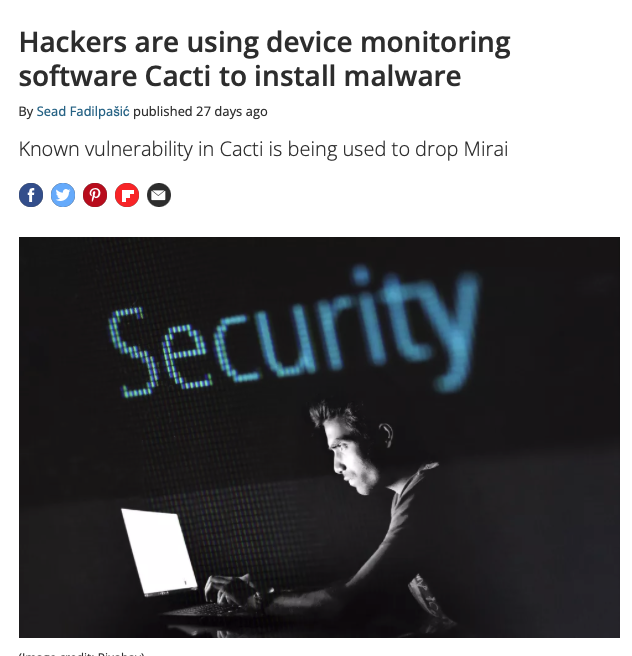 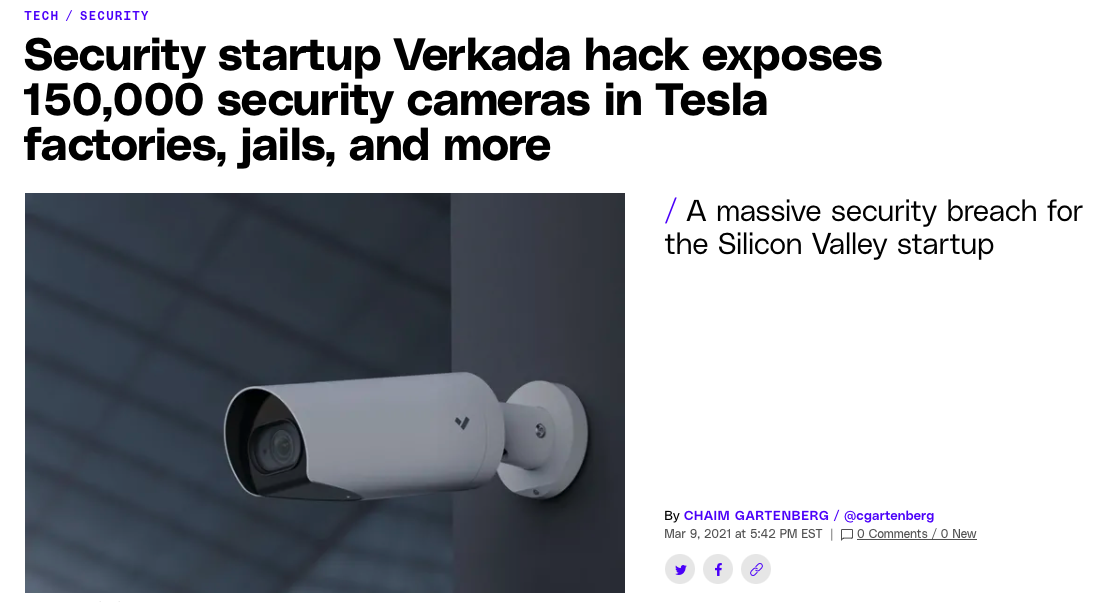 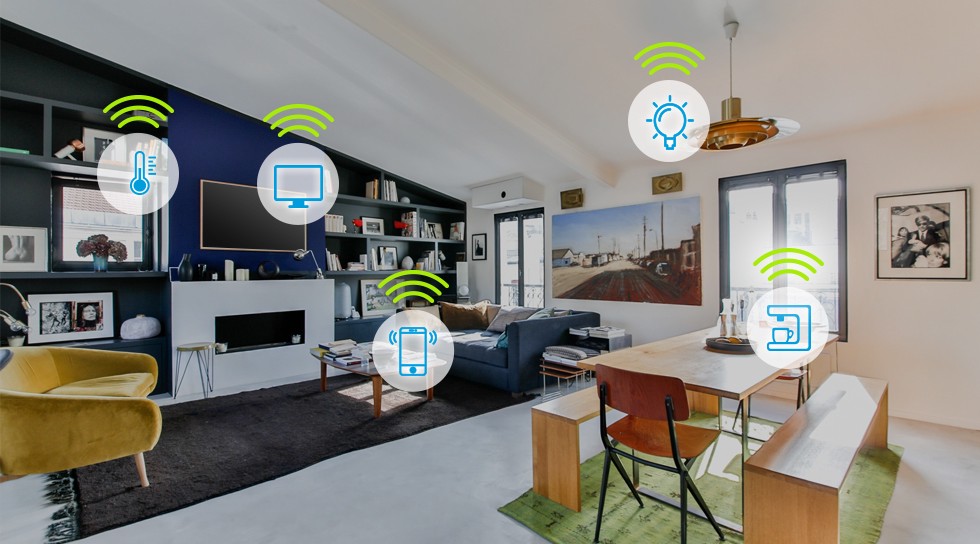 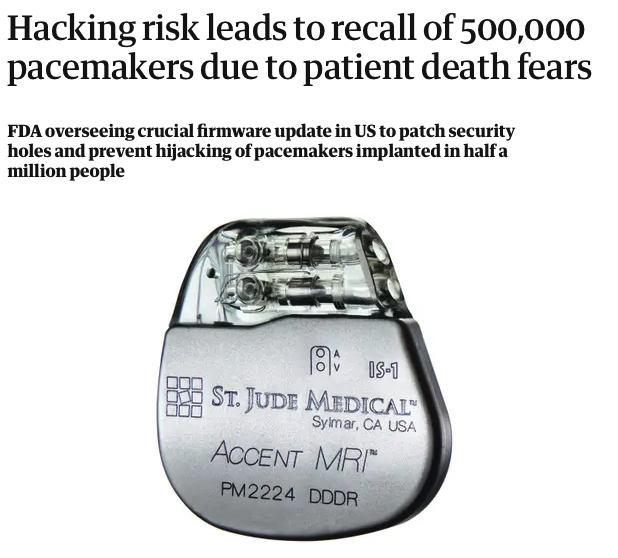 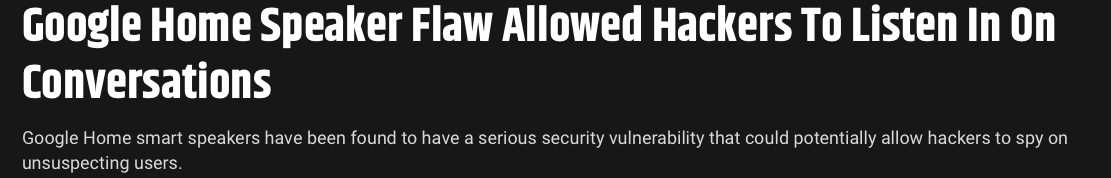 [Speaker Notes: There have already been several incidents of significant security attacks on regular IoT devices.

For instance, spying on public cameras, attacking healthcare devices, and hacking ubiquitous smart speakers with always-on microphones that listen to our conversations.

It’s just a matter of time, that we will see new kind of attacks which will be specifically launched for Tiny IoT devices.]
Traditional defense techniques fail
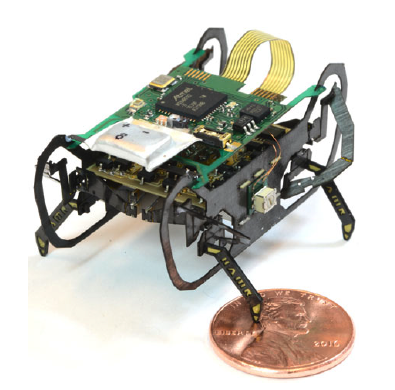 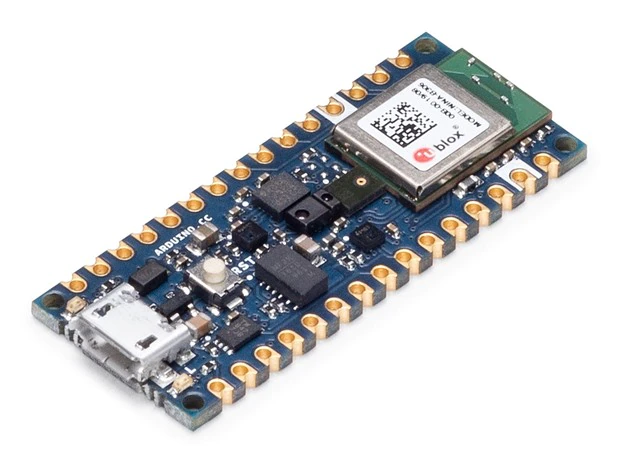 Resource-constraint systems
Insect scale robots
Arduino Nano Tiny ML
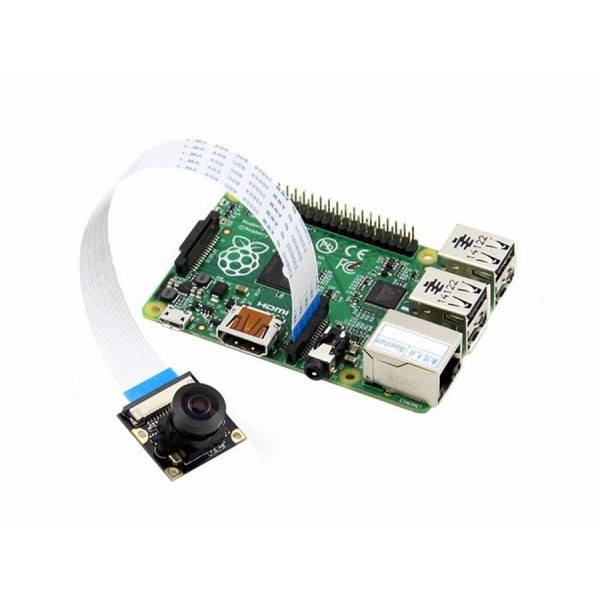 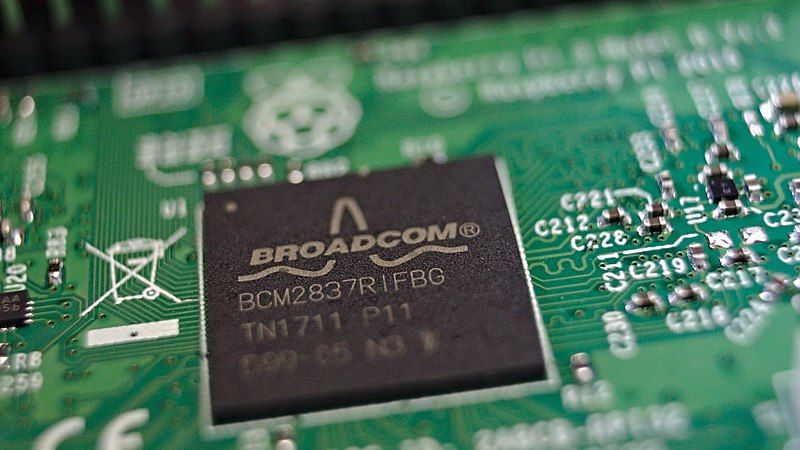 SOC on Raspberry Pi
Raspberry Pi camera
[Speaker Notes: While security has always been an interesting research area, we've never faced this kind of challenge before. These tiny IoT devices lack the resources required to run even the most basic defense softwares.

And even though we've made great strides in general security, doing it in small size is a niche problem. These tiny devices are posing a new sort of challenge to us that makes 30 years of research in security fall short while defending them.]
Traditional defense techniques fail
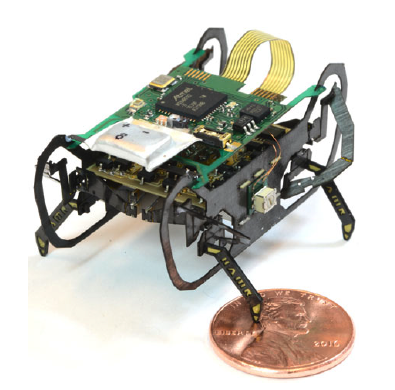 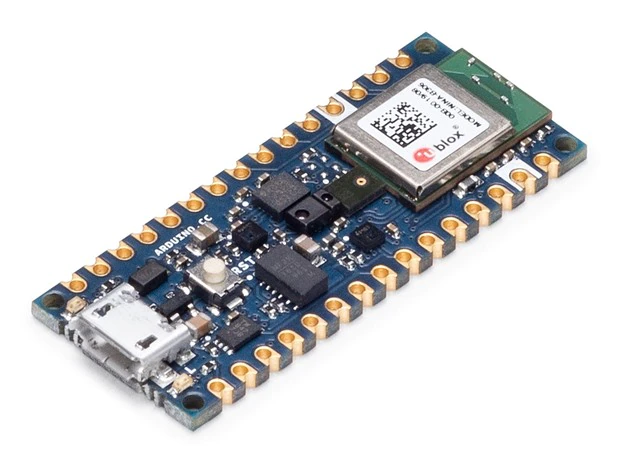 Resource-constraint systems
No debugging ports
Insect scale robots
Arduino Nano Tiny ML
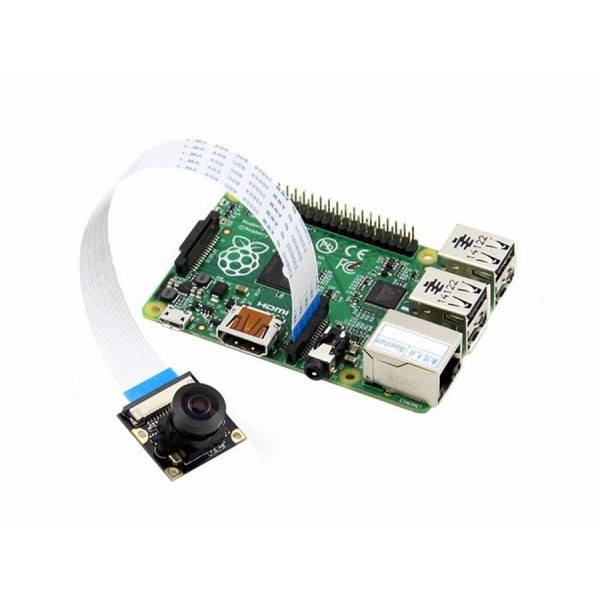 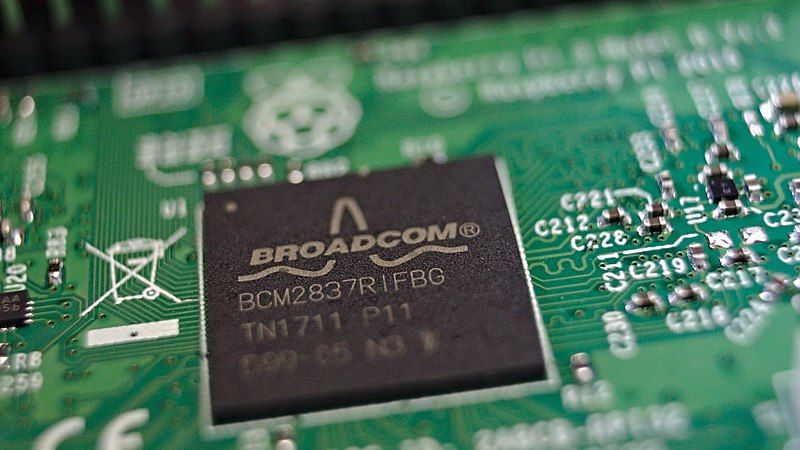 SOC on Raspberry Pi
Raspberry Pi camera
[Speaker Notes: The reason these embedded devices are so vulnerable is that they are resource-constrained systems with limited space and debugging ports.]
Traditional defense techniques fail
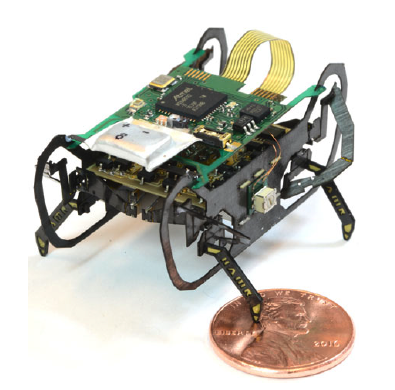 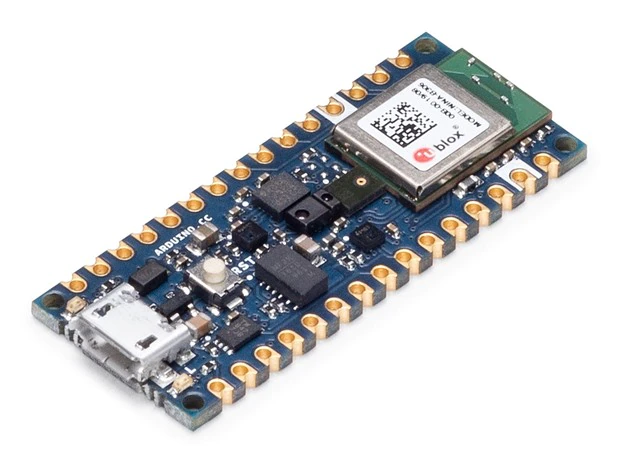 Resource-constraint systems
No debugging ports
Insect scale robots
Arduino Nano Tiny ML
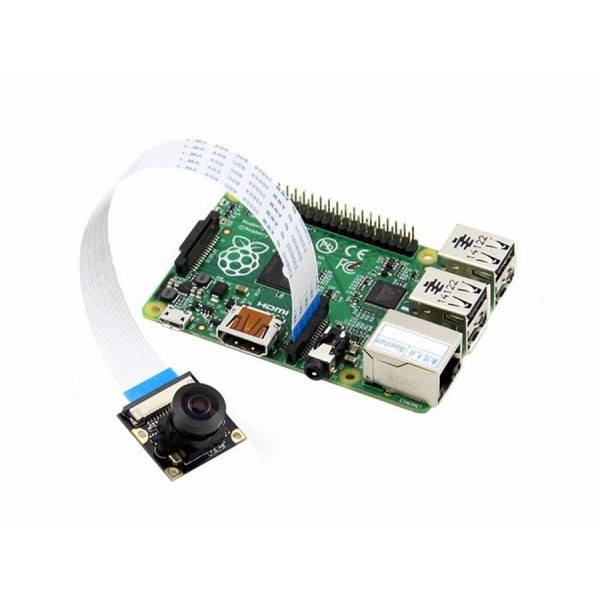 Limited compute
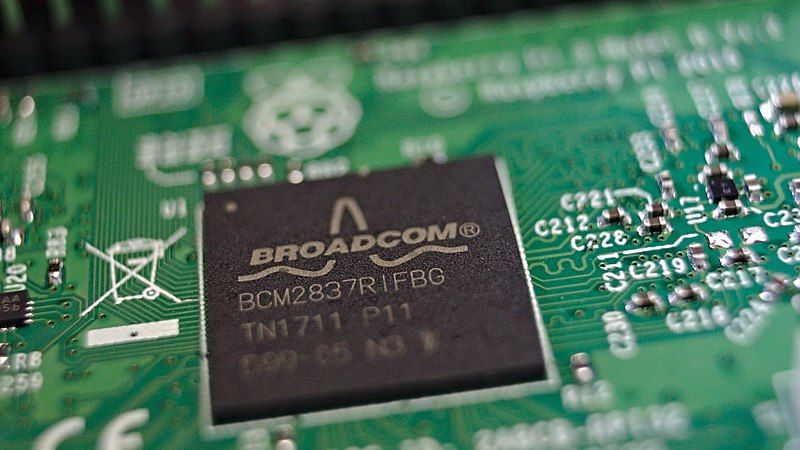 SOC on Raspberry Pi
Raspberry Pi camera
[Speaker Notes: Additionally, they do not have enough compute and memory for a generic OS.]
Traditional defense techniques fail
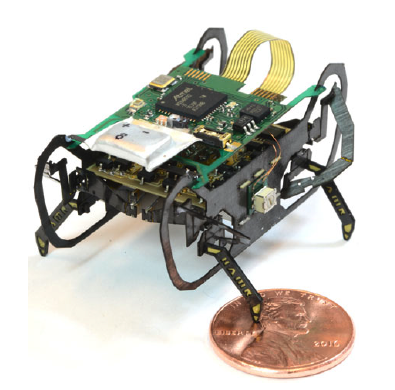 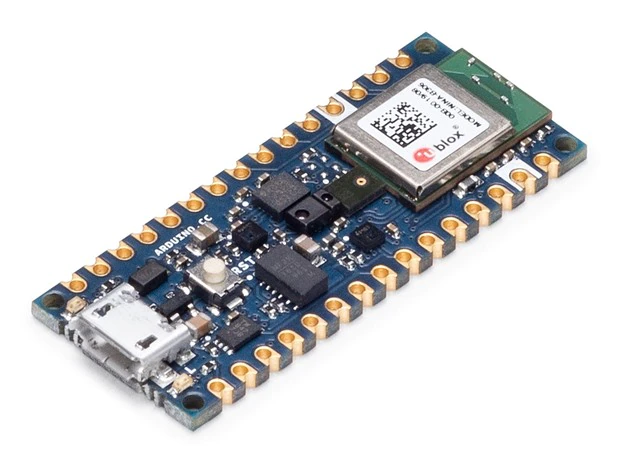 Resource-constraint systems
No debugging ports
Insect scale robots
Arduino Nano Tiny ML
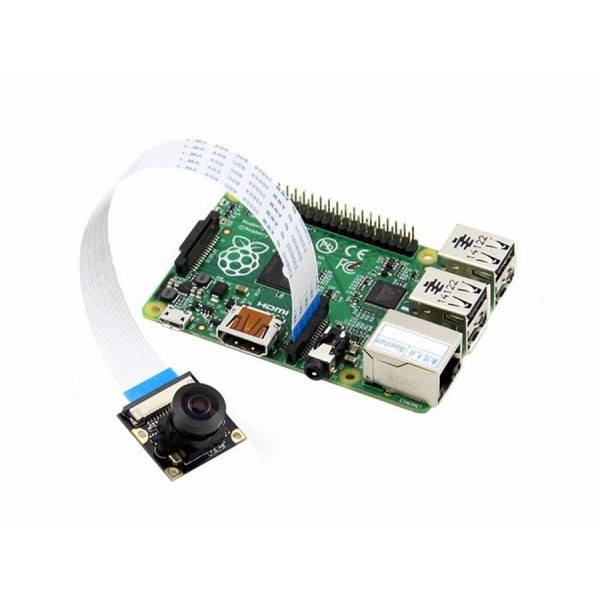 Limited compute
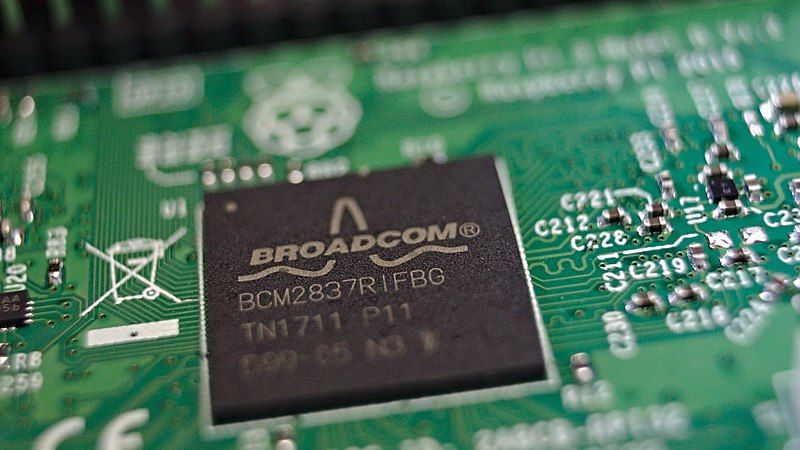 Specific architecture
SOC on Raspberry Pi
Raspberry Pi camera
[Speaker Notes: And they often have application-specific architectures which makes it extremely hard to implement security measures on them.]
Side-channel Attack Defense
[Speaker Notes: Our solution is made on something unintuitive.

You have probably heard of side channel attacks. We are building a side channel defense.]
Side-channel Attack Defense
Acoustic
Power consumption
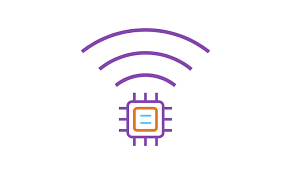 Clock skew
Electromagnetic (EM) leaks
[Speaker Notes: Side-channel exploit the extra information generated by a system's implementation, such as the sound produced by the system or power consumption traces, to get unauthorized information of the device.


But what if we could use these side channels for defense purposes?]
ThermWare: Thermal Side-channel Defense
Thermal image sequence
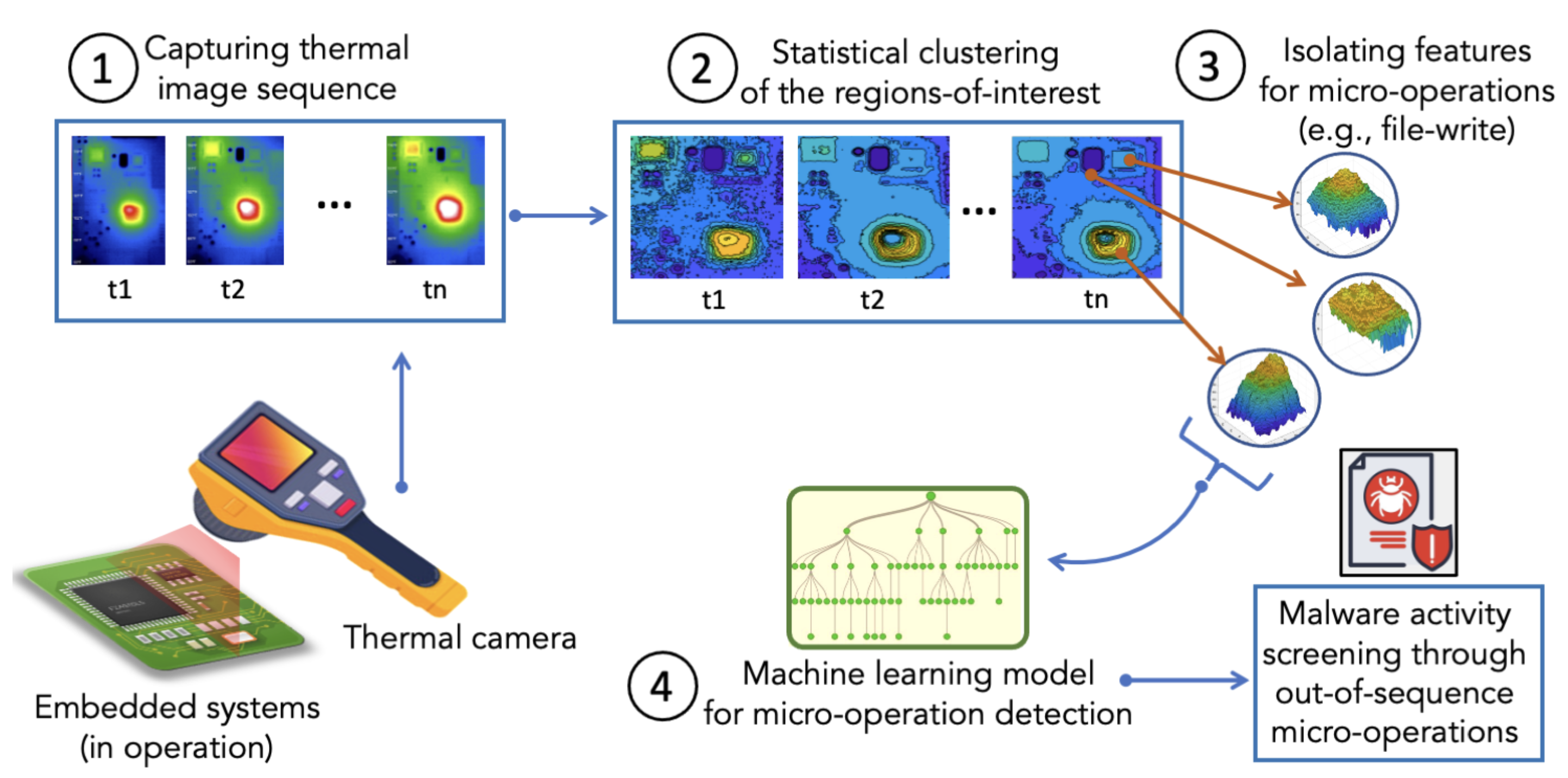 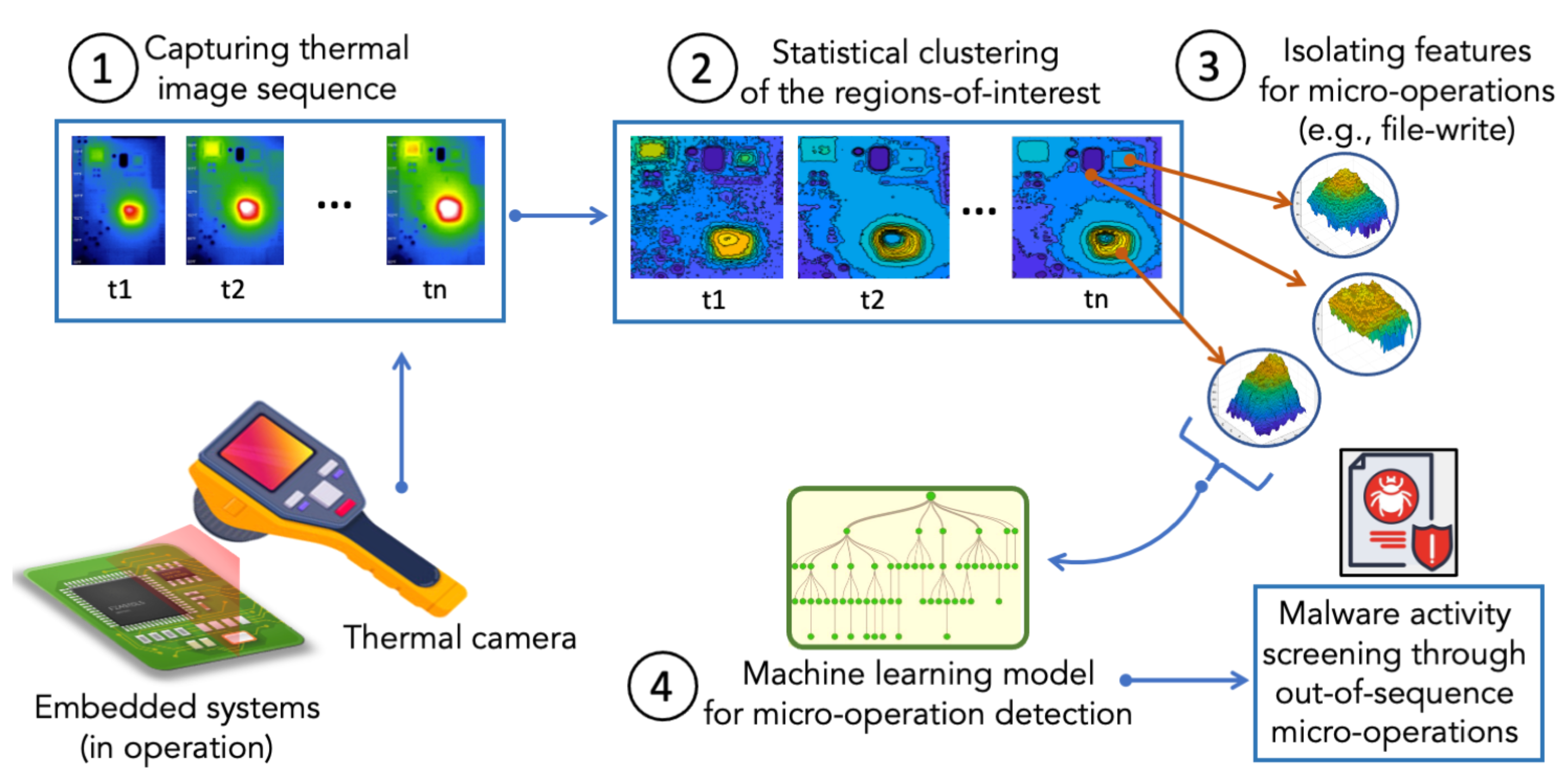 [Speaker Notes: In this work, we're taking advantage of these side channels to develop a new approach to security.


We are introducing a defense system that leverages thermal signatures to detect malware on resource-constrained IoT devices.

The thermal side-channel allows us to non-invasively monitor and analyze an embedded system, providing us with insights into any anomalous operation that may be running.]
All operations leave a thermal signature
High level language
Assembly level
int spy_alexa()
{
record_audio()
speech_to_text()
upload_to_server()
}
PROC
LOOP: ADD R1, R2
ADD R1, R3
.
.
.
MUL R5, #2
RET
CMP AX, 97
[Speaker Notes: Any code written in a high-level language is converted into a set off assemble level instructions. These are simple instruction like read and write into registers and add and subtract operations.]
All operations leave a thermal signature
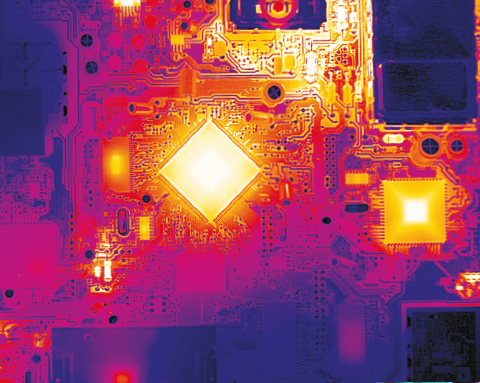 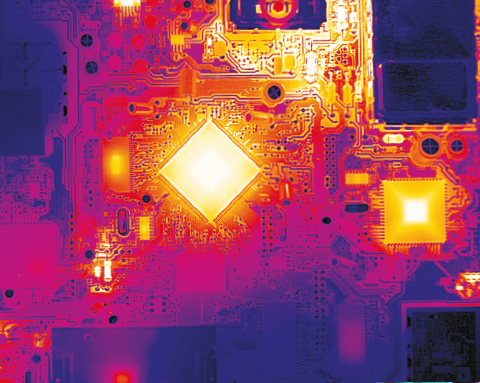 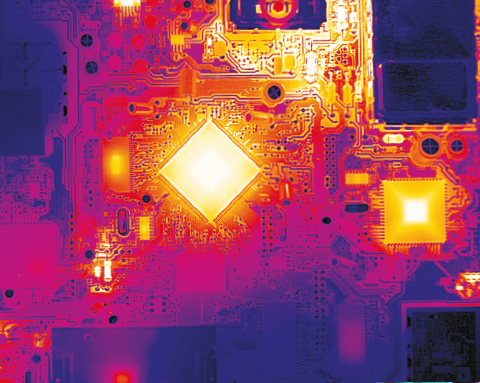 High level language
Assembly level
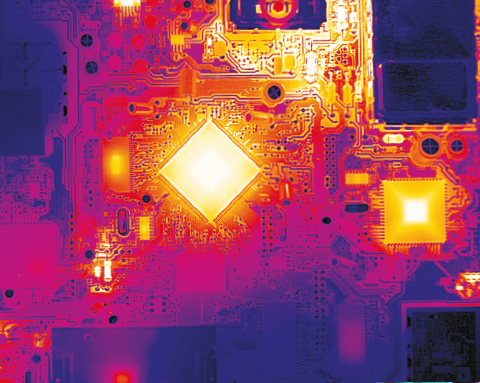 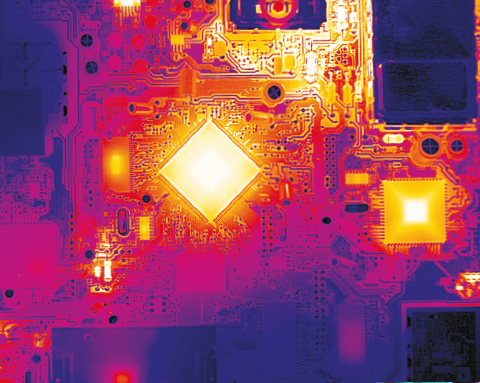 int spy_alexa()
{
record_audio()
speech_to_text()
upload_to_server()
}
PROC
LOOP: ADD R1, R2
ADD R1, R3
.
.
.
MUL R5, #2
RET
CMP AX, 97
[Speaker Notes: This code is then loaded onto the hardware and executed.

When these instructions are executed on the hardware, the various transistors and resistors inside the chip switch on and off.]
All operations leave a thermal signature
ADC
Wi-Fi, BLE
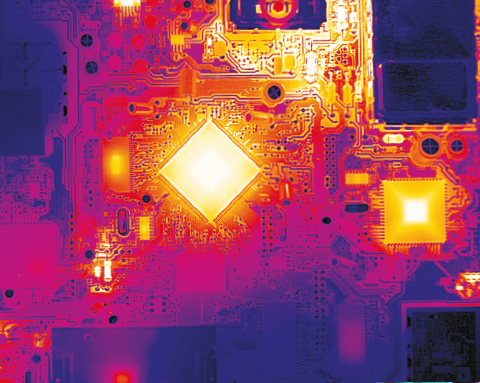 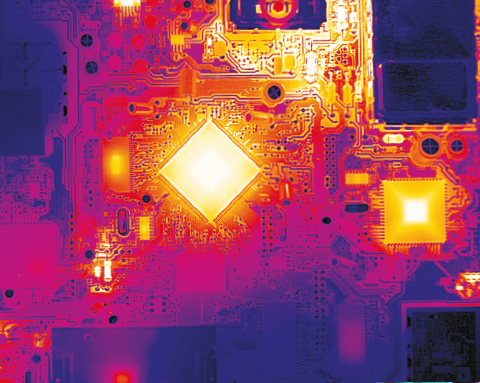 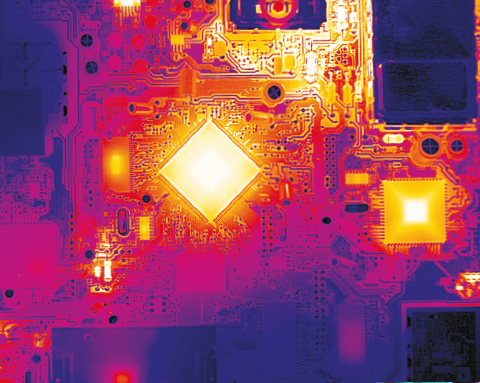 High level language
Assembly level
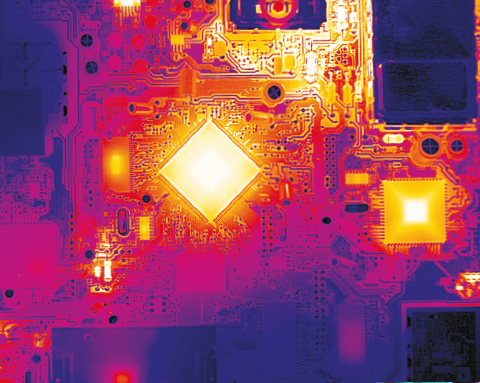 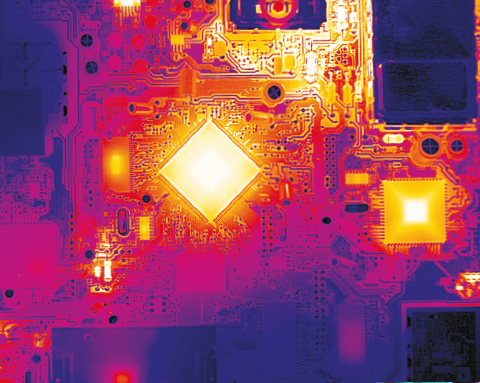 int spy_alexa()
{
record_audio()
speech_to_text()
upload_to_server()
}
PROC
LOOP: ADD R1, R2
ADD R1, R3
.
.
.
MUL R5, #2
RET
CMP AX, 97
LAN
Memory
Processor
[Speaker Notes: This switching generates heat, which is directly correlated to the amount of activity happening at various modules inside the chip.

Therefore, if we can successfully detect this heat, it can be a side channel to identify the ongoing operations.

Our hotmobile paper, is our first successful attempt to show that such thermal signatures can be a side-channel to detect malware in embedded systems.]
ThermWare: Thermal Side-channel Defense
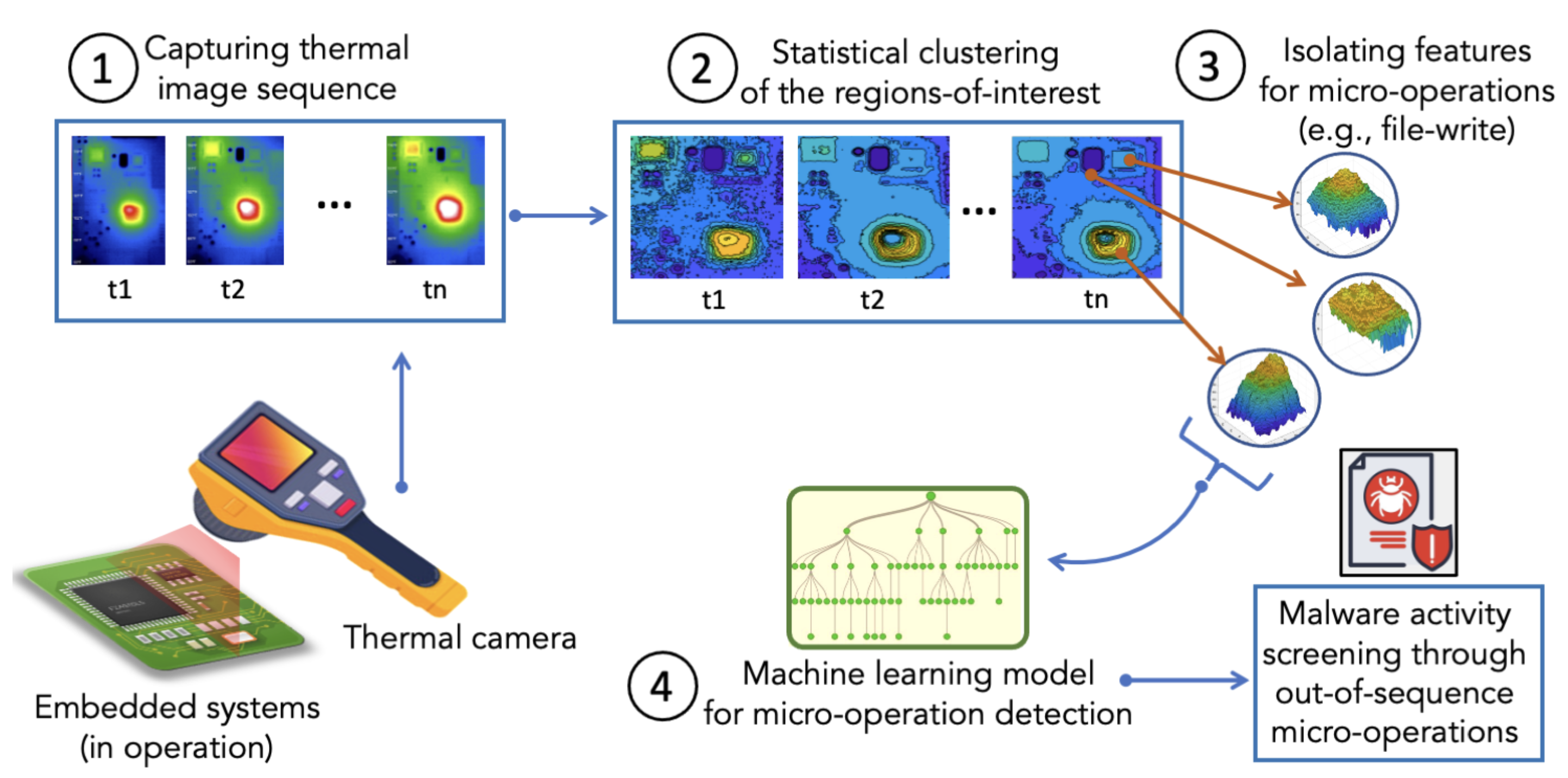 [Speaker Notes: Here is an overview of Thermware. We first use a thermal camera to capture a sequence of images and then extract features from these images.

Then we use these spatio-temporal identify micro-operations running on the device and finally we train a machine learning model to identify if there is a malware running on the device.]
Spatio-temporal thermal monitoring can reveal underlying operations
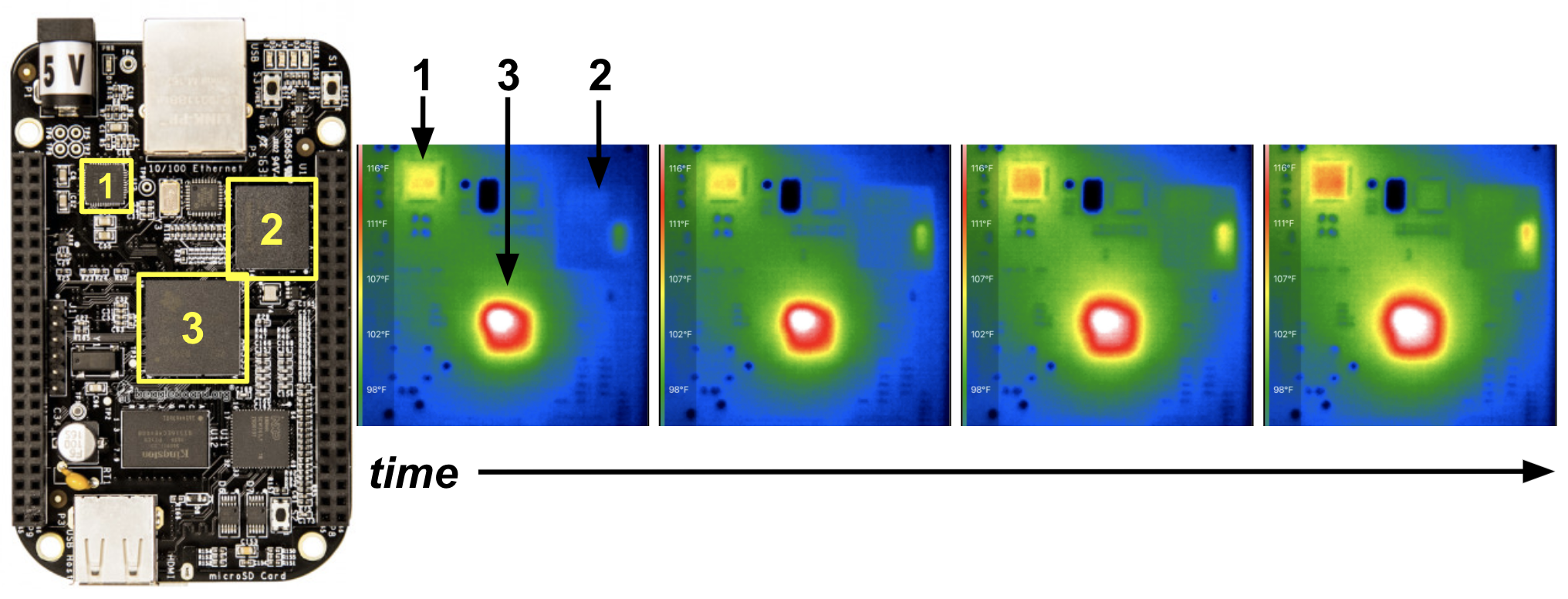 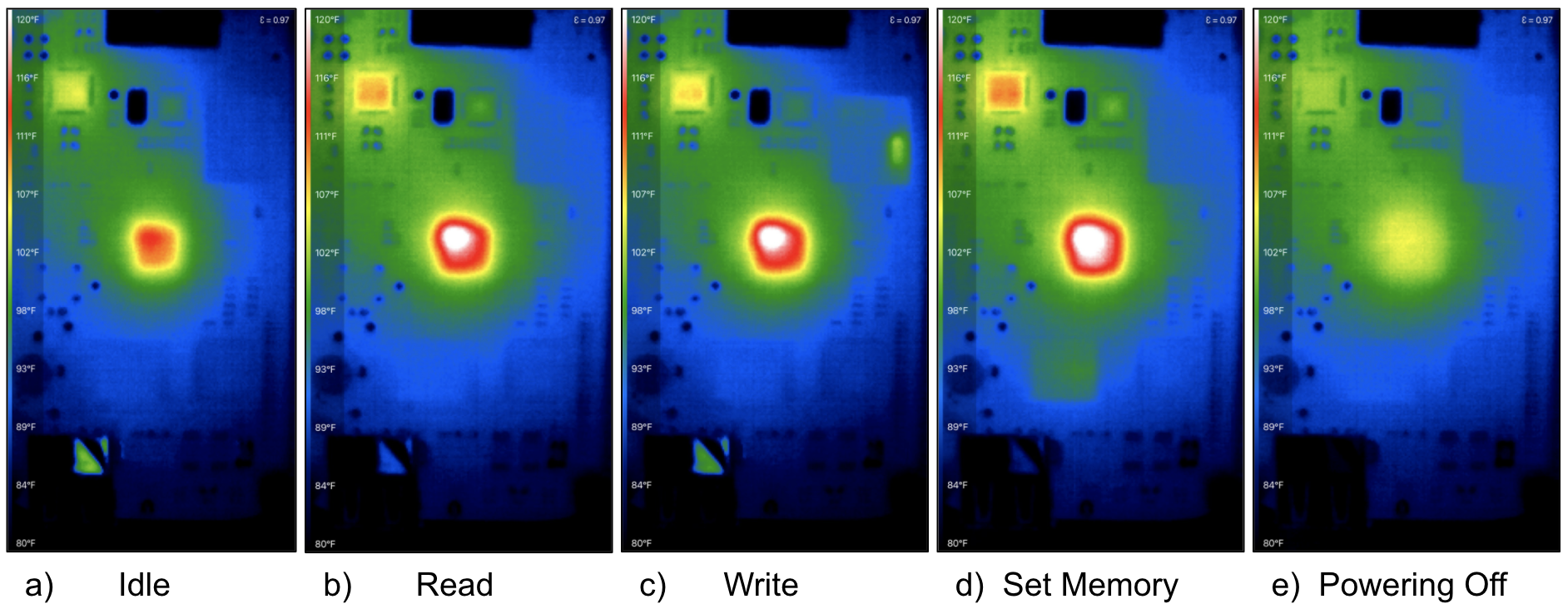 Power management
Embedded Multimedia Card (EMMC storage)
Time
Microprocessor
[Speaker Notes: Here is a feasibility experiment that we did using a off the shelf camera and a development board.
The board is a beagle bone black and here we have highlighted the  Power Management IC, the Embedded Multimedia Card and the microprocessor in the center.
On the right we see that as we excecute different file read and write operations, the corresponding parts emit heat.]
Detecting micro-operations [file writing]
Research Question 1:
Can we detect micro-operations like file writing from heat signatures?
Image processing-based detection
Learning-based detection

Research Question 2:
Can we identify if detected micro-operations are due to a malware?
Isolation Forests
Local Outlier Factors
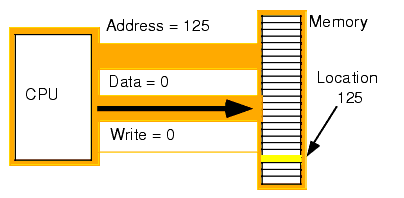 [Speaker Notes: In this work we ask two research questions. First. Can we detect micro-operations which are the fundamental blocks of any embedded system? We have picked file writing. And we build a image processing based technique and a learning based technique.
The second question that we ask is, Can we look at a series of micro operations and classify if this is normal behaviour or a malware is present. For this we use two of the most popular approaches for malware detection which are Isolation Forests and Local Outlier Factors.]
RQ1: Image processing-based detection
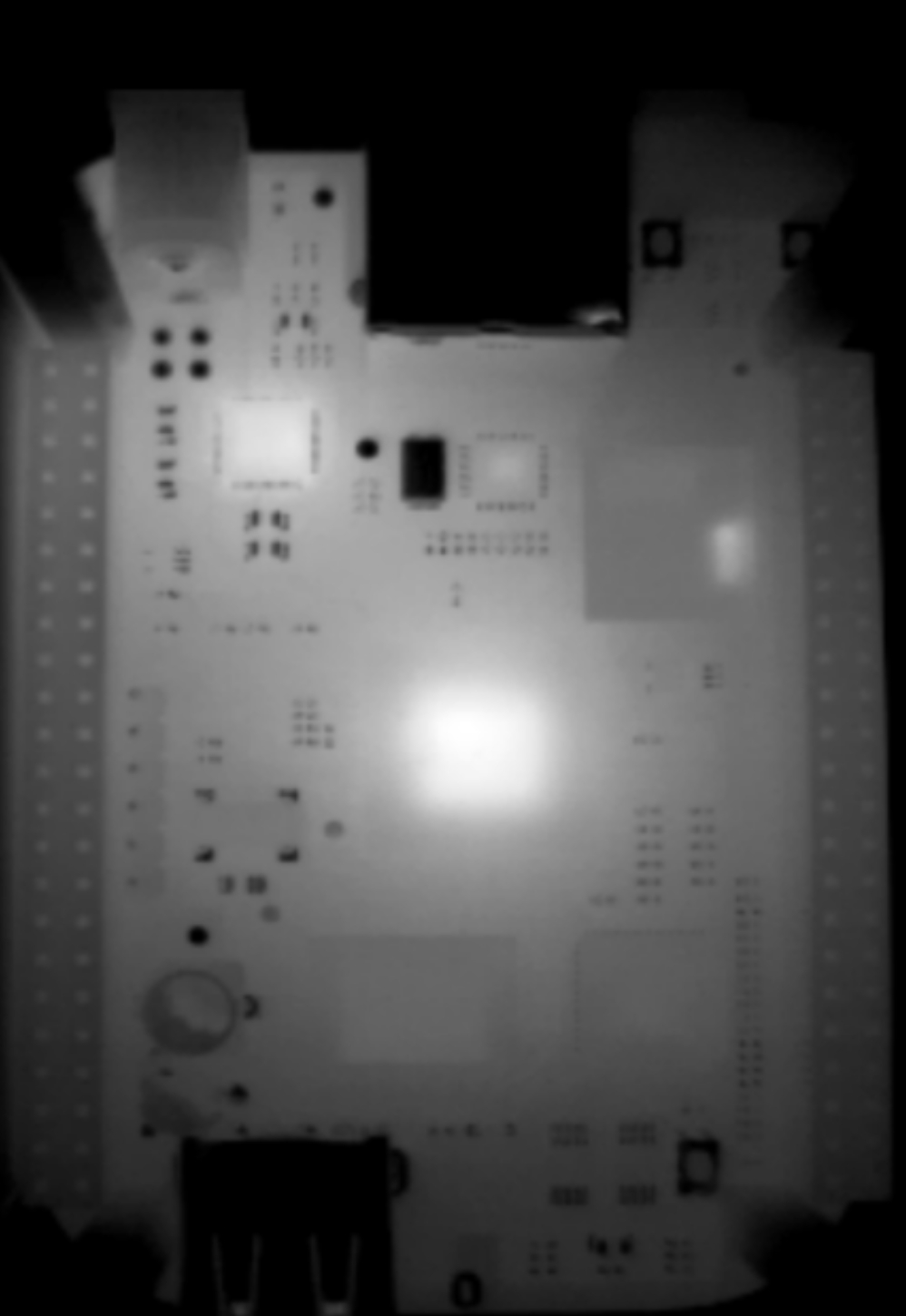 Captured frame from thermal camera
[Speaker Notes: In the Image processing method we take a thermal video of the device and extract features frame by frame.
Here we have taken the mean intensity of the pixels as our feature. On the write we see that it already shows a trend which correlates with the ground truth file write operation.
We  remove the jitter noise by appling a low pass filter and takeing the first derivative of the signal.
By taking a threshold, we can classify if the operation is a file write or not.]
RQ1: Image processing-based detection
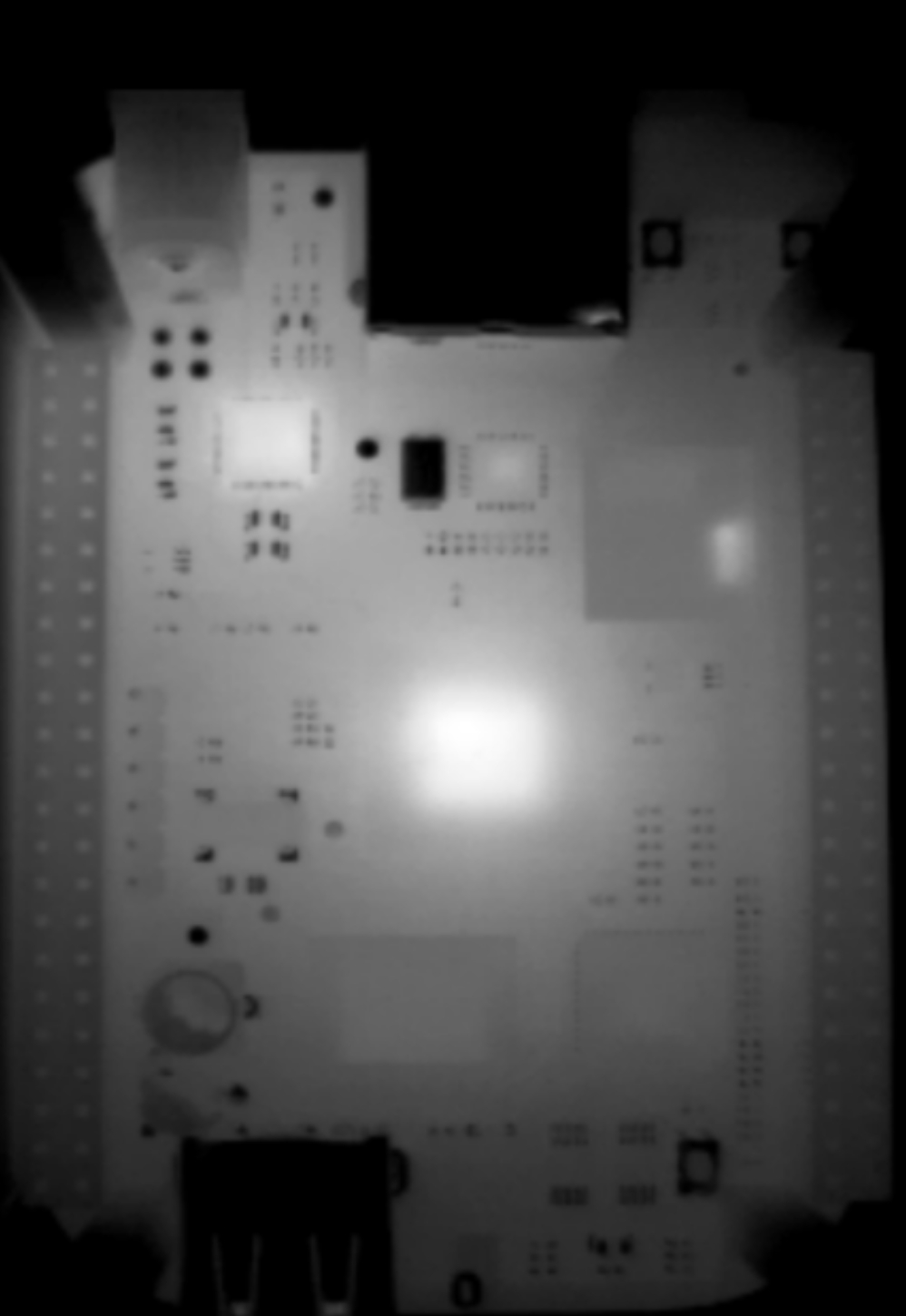 eMMC
Captured frame from thermal camera
[Speaker Notes: In the Image processing method we take a thermal video of the device and extract features frame by frame.
Here we have taken the mean intensity of the pixels as our feature. On the write we see that it already shows a trend which correlates with the ground truth file write operation.
We  remove the jitter noise by appling a low pass filter and takeing the first derivative of the signal.
By taking a threshold, we can classify if the operation is a file write or not.]
RQ1: Image processing-based detection
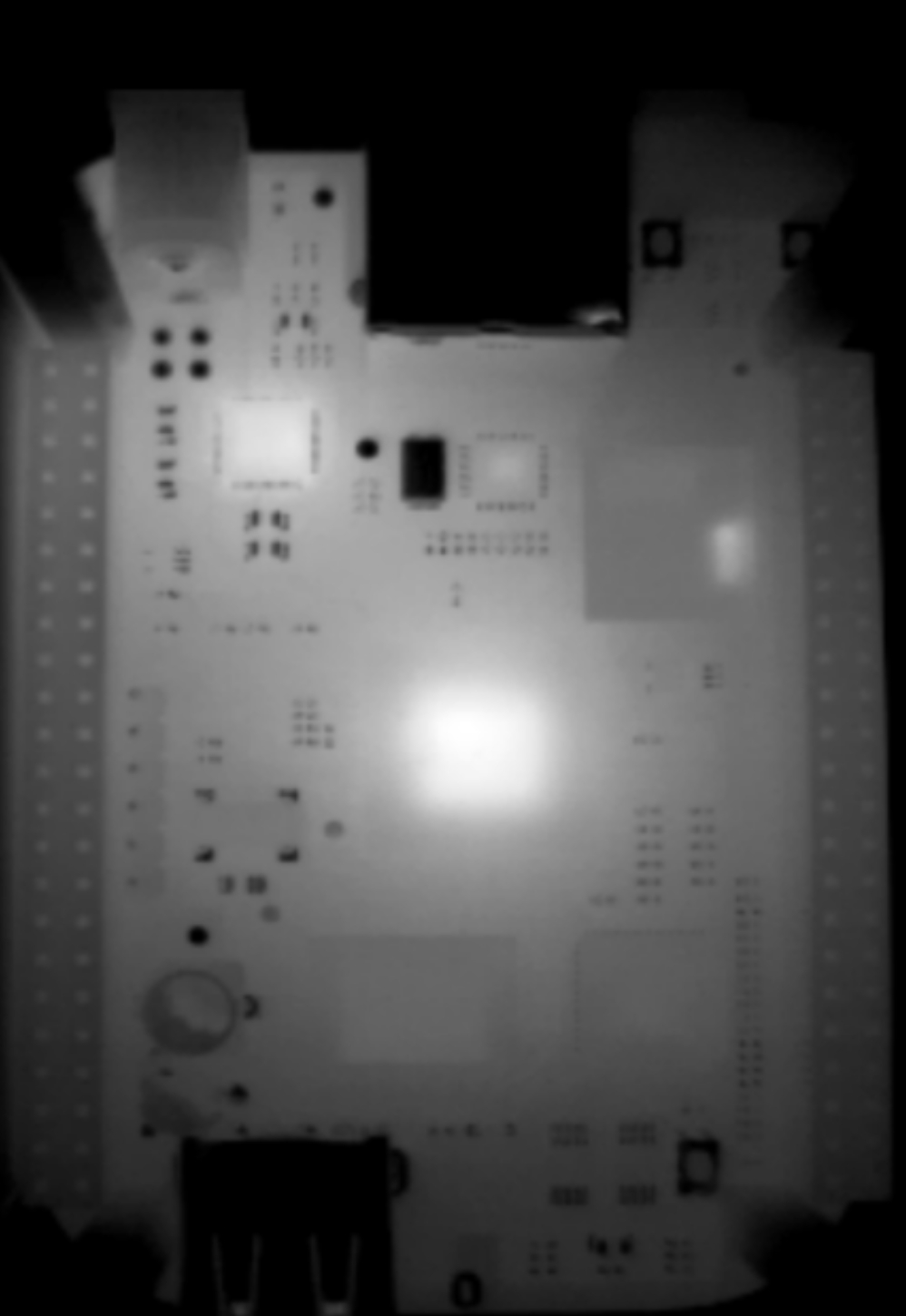 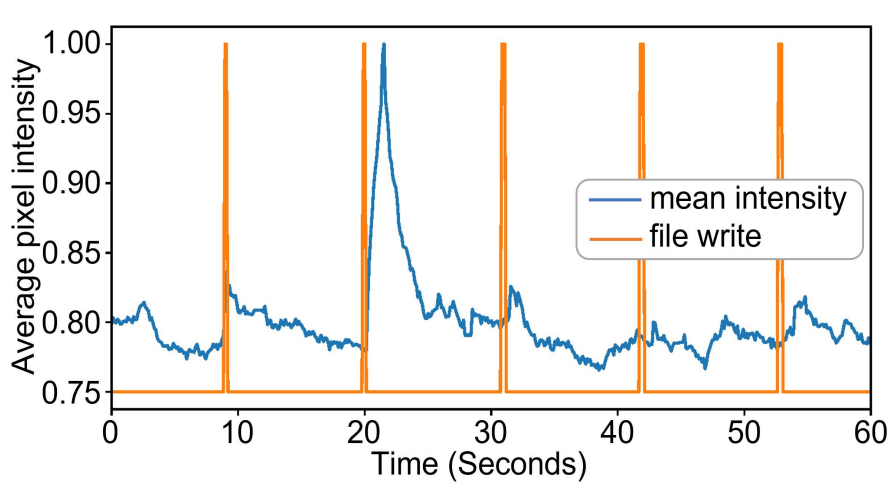 Feature extraction
eMMC
Captured frame from thermal camera
[Speaker Notes: In the Image processing method we take a thermal video of the device and extract features frame by frame.
Here we have taken the mean intensity of the pixels as our feature. On the write we see that it already shows a trend which correlates with the ground truth file write operation.
We  remove the jitter noise by appling a low pass filter and takeing the first derivative of the signal.
By taking a threshold, we can classify if the operation is a file write or not.]
RQ1: Image processing-based detection
File write
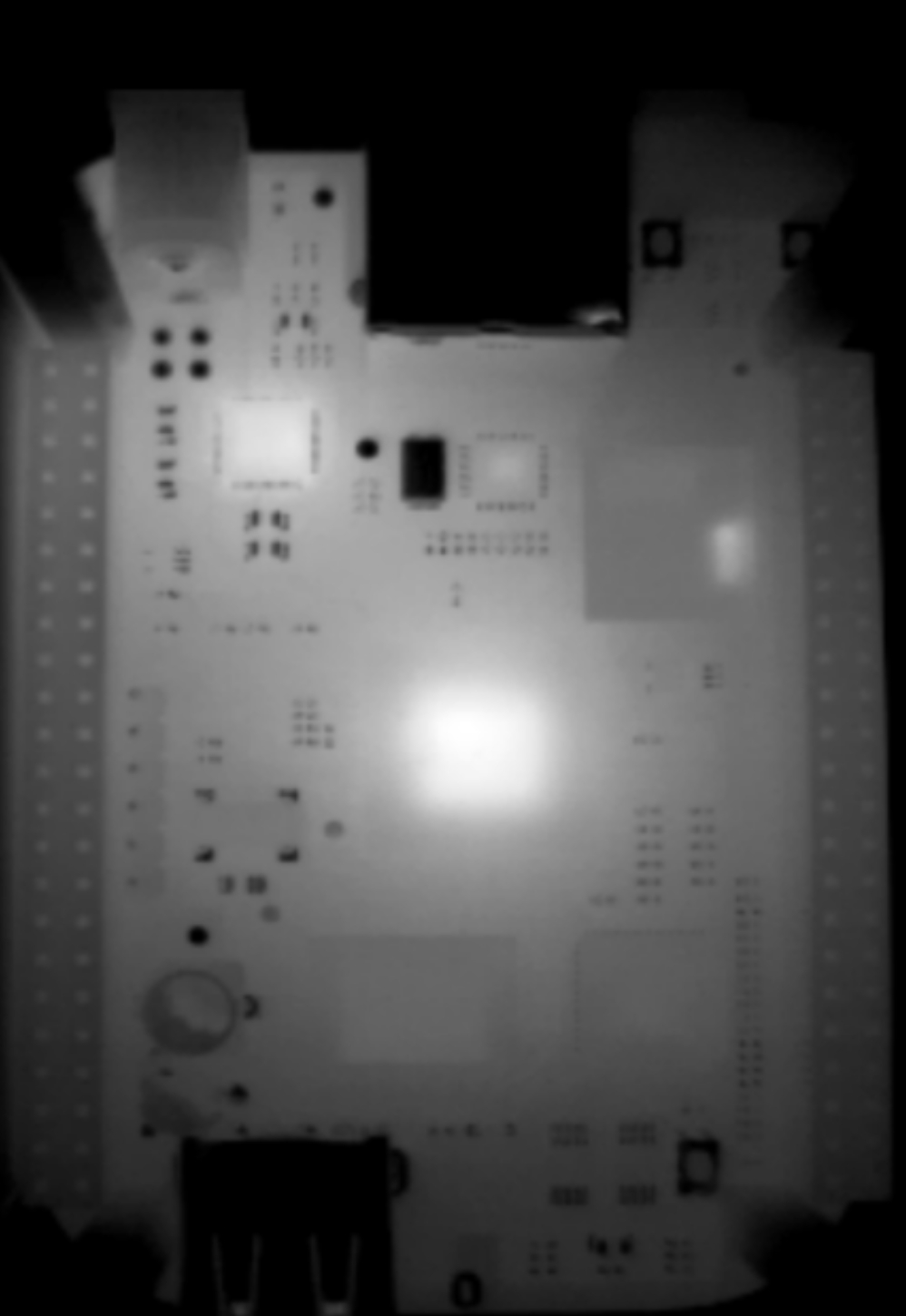 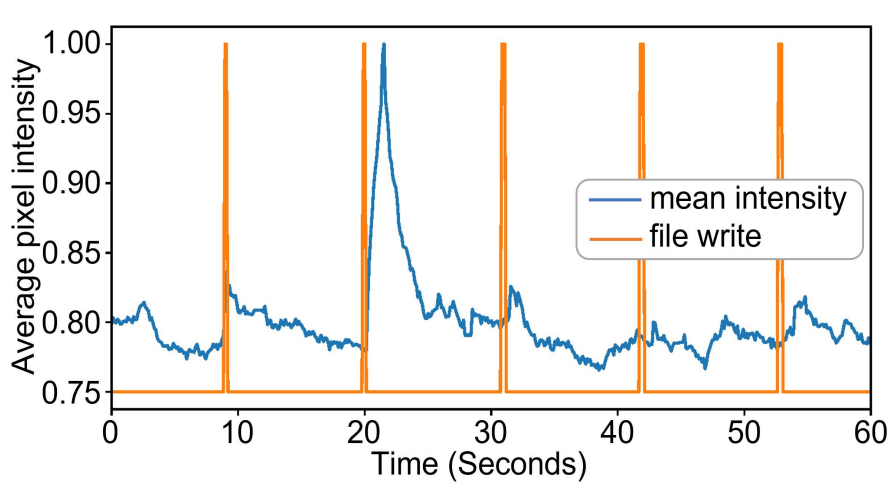 Feature extraction
eMMC
Captured frame from thermal camera
[Speaker Notes: In the Image processing method we take a thermal video of the device and extract features frame by frame.
Here we have taken the mean intensity of the pixels as our feature. On the write we see that it already shows a trend which correlates with the ground truth file write operation.
We  remove the jitter noise by appling a low pass filter and takeing the first derivative of the signal.
By taking a threshold, we can classify if the operation is a file write or not.]
RQ1: Image processing-based detection
File write
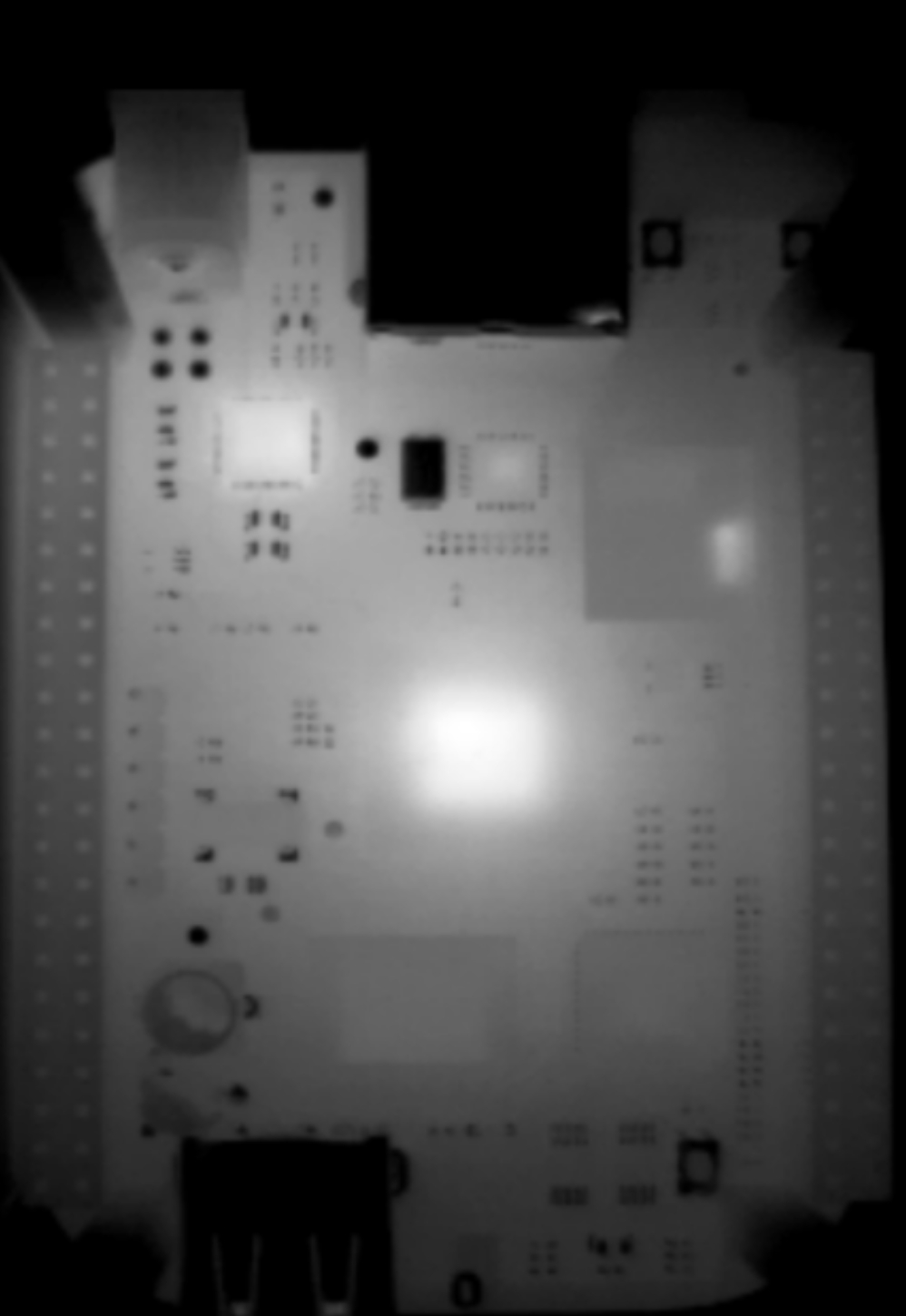 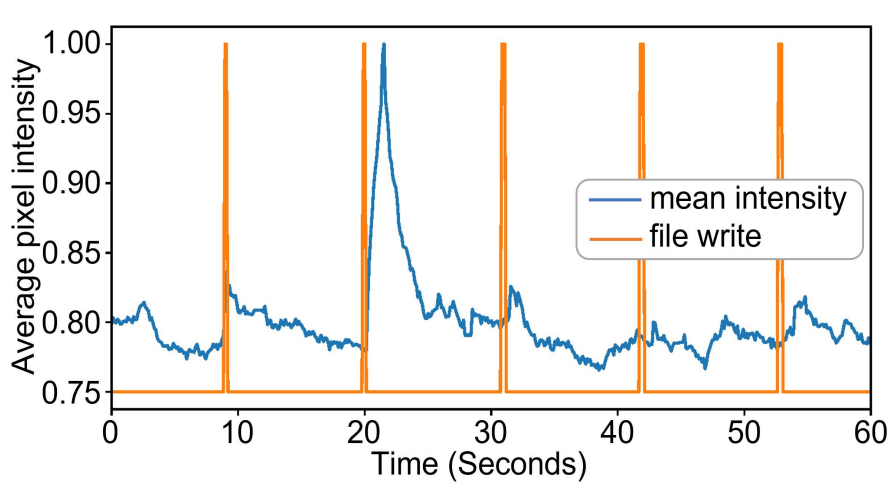 Feature extraction
eMMC
Filtering and
smoothing
Captured frame from thermal camera
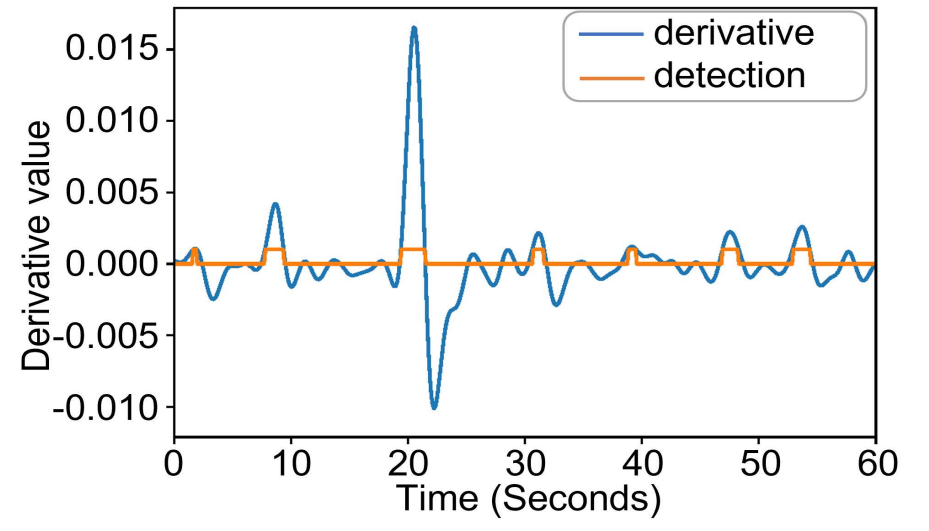 [Speaker Notes: In the Image processing method we take a thermal video of the device and extract features frame by frame.
Here we have taken the mean intensity of the pixels as our feature. On the write we see that it already shows a trend which correlates with the ground truth file write operation.
We  remove the jitter noise by appling a low pass filter and takeing the first derivative of the signal.
By taking a threshold, we can classify if the operation is a file write or not.]
RQ1: Image processing-based detection
File write
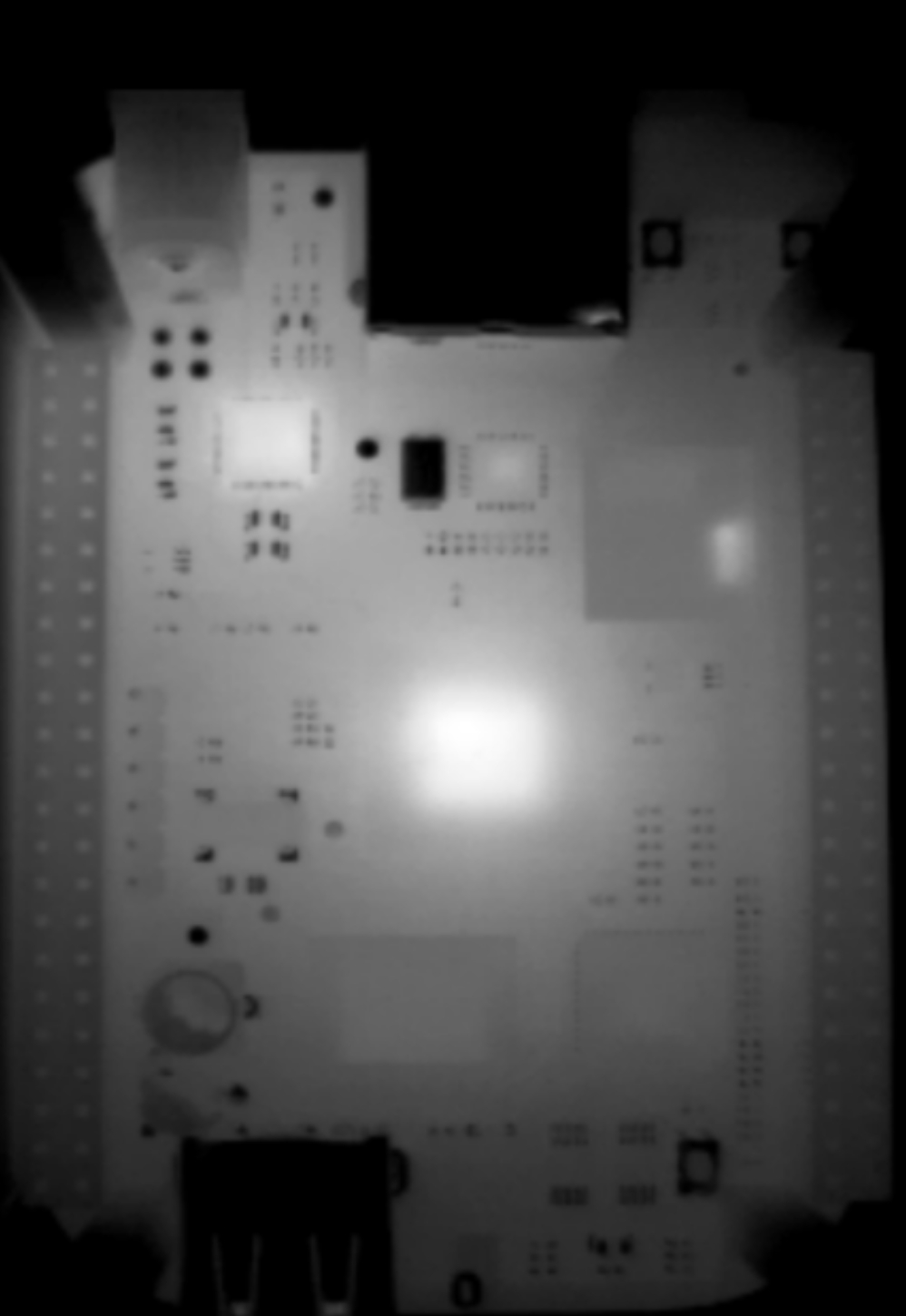 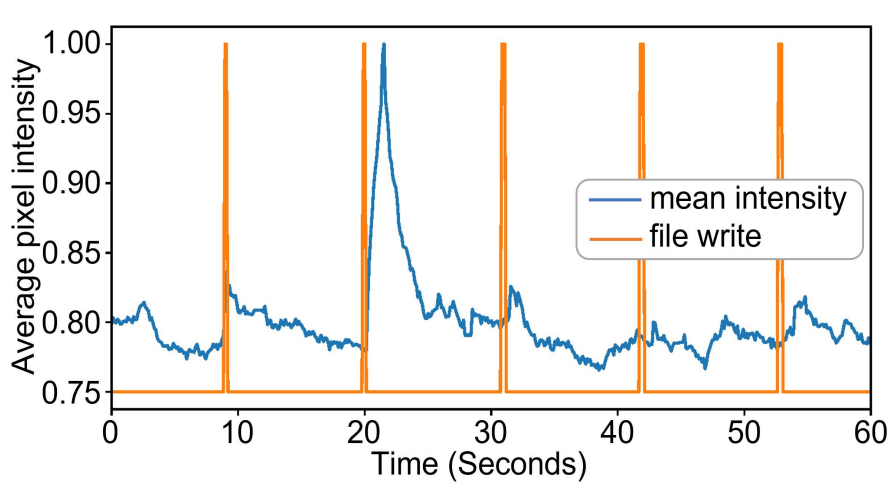 Feature extraction
eMMC
Filtering and
smoothing
Captured frame from thermal camera
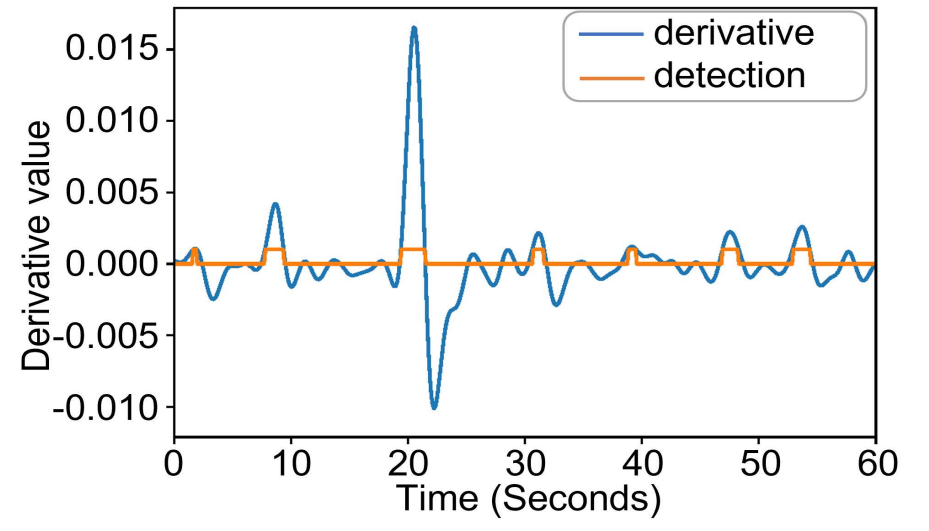 Thresholding
File-write detected!
[Speaker Notes: In the Image processing method we take a thermal video of the device and extract features frame by frame.
Here we have taken the mean intensity of the pixels as our feature. On the write we see that it already shows a trend which correlates with the ground truth file write operation.
We  remove the jitter noise by appling a low pass filter and takeing the first derivative of the signal.
By taking a threshold, we can classify if the operation is a file write or not.]
RQ2: Learning-based detection
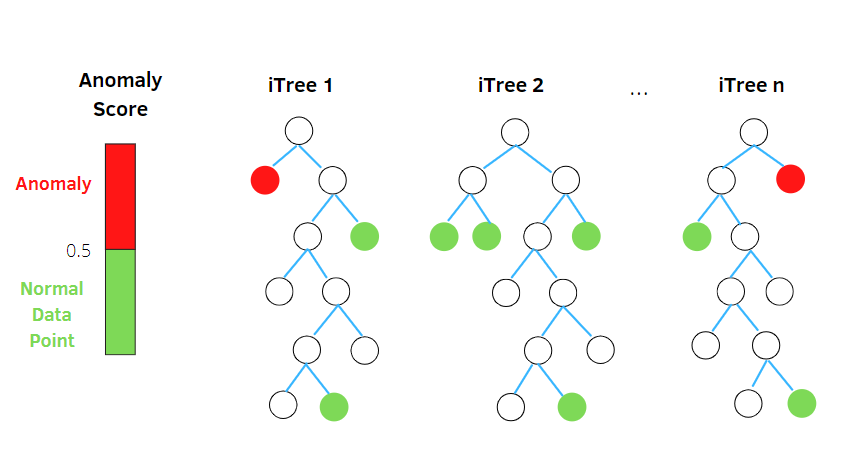 Approaches:
Isolation Forests
Local Outlier Factors
✭ Smaller size
[Speaker Notes: We found that top 3000 pixels gave us the best representation of the region of interest.]
RQ2: Learning-based detection
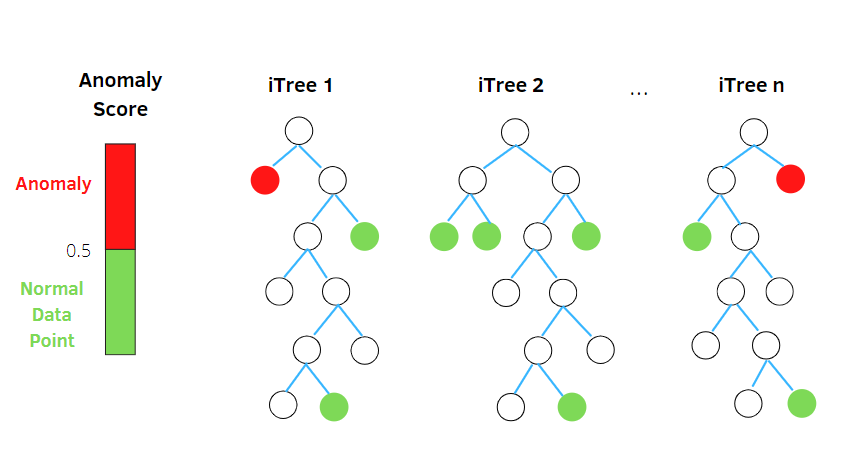 Approaches:
Isolation Forests
Local Outlier Factors
✭ Smaller size
Feature extraction:
Step 1: Calculate min-max variability of each pixel. 

Step 2: Slice top 3000 pixels for training.

Classification:
Step 3: Train IF model with 50 trees to detect anomaly.

Step 4: Run inference at 2 second sliding windows
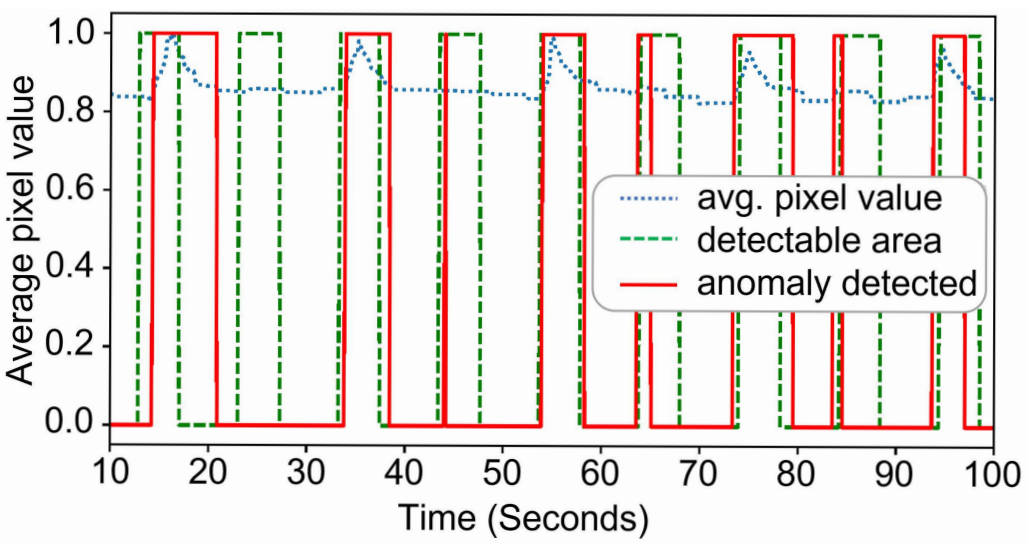 [Speaker Notes: We found that top 3000 pixels gave us the best representation of the region of interest.]
RQ2: Learning-based detection
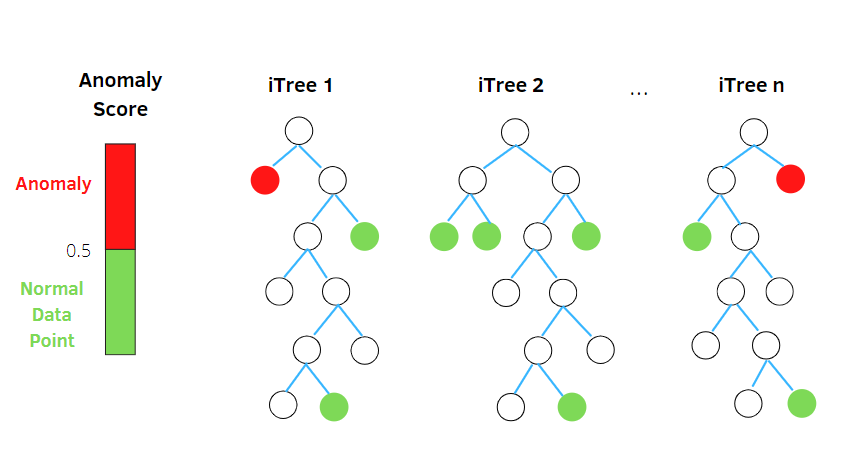 Approaches:
Isolation Forests
Local Outlier Factors
✭ Smaller size
Feature extraction:
Step 1: Calculate min-max variability of each pixel. 

Step 2: Slice top 3000 pixels for training.

Classification:
Step 3: Train IF model with 50 trees to detect anomaly.

Step 4: Run inference at 2 second sliding windows
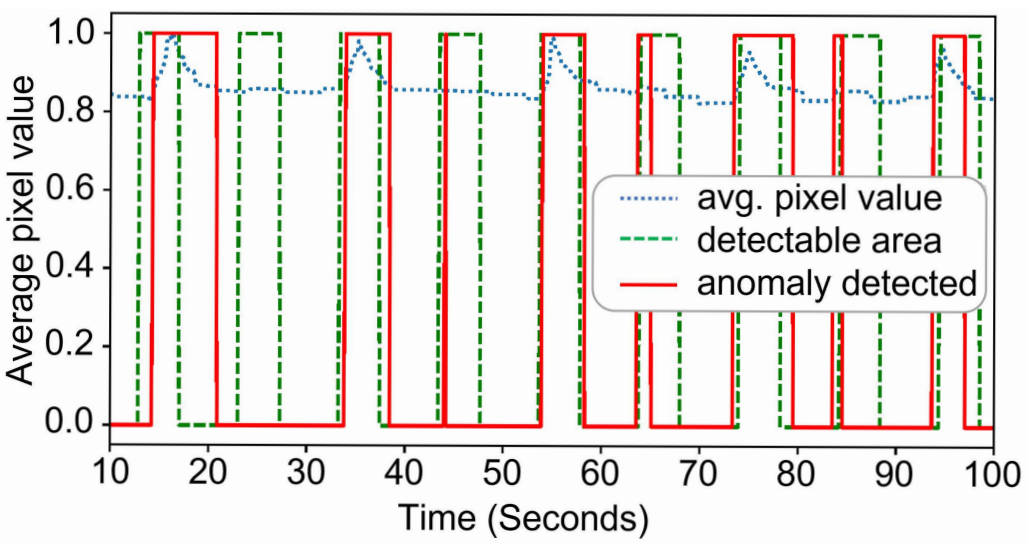 Detected 8/9 anomalous file write operations
[Speaker Notes: We found that top 3000 pixels gave us the best representation of the region of interest.]
Evaluation Setup & Attack Scenarios
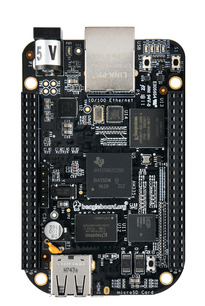 Single-Board Computer: BeagleBone Black
4GB 8-bit embedded Multi-Media Card (eMMC), Sitara AM3358 ARM processor, 512 MB DDR3 RAM, Ubuntu 18.04
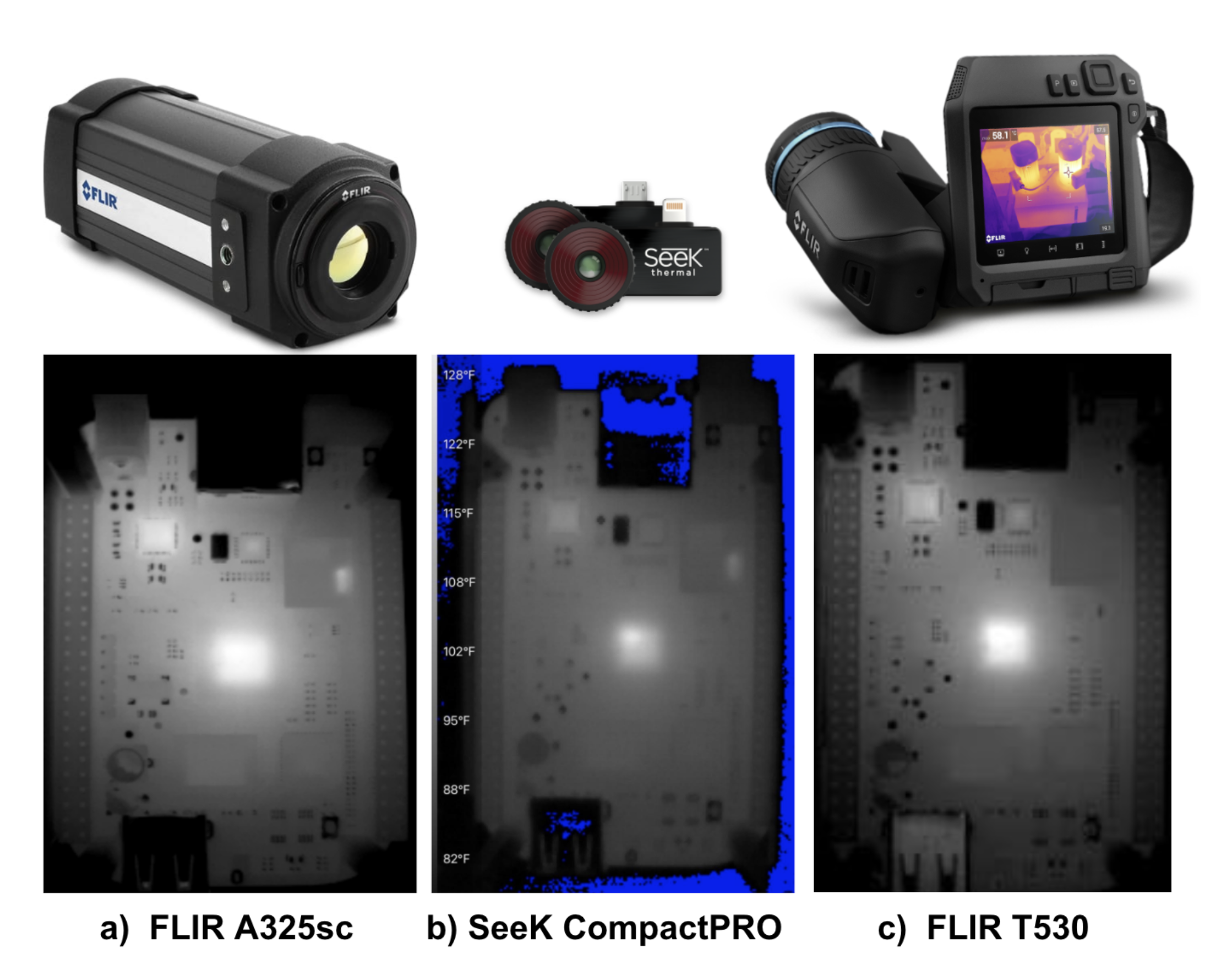 Thermal cameras:
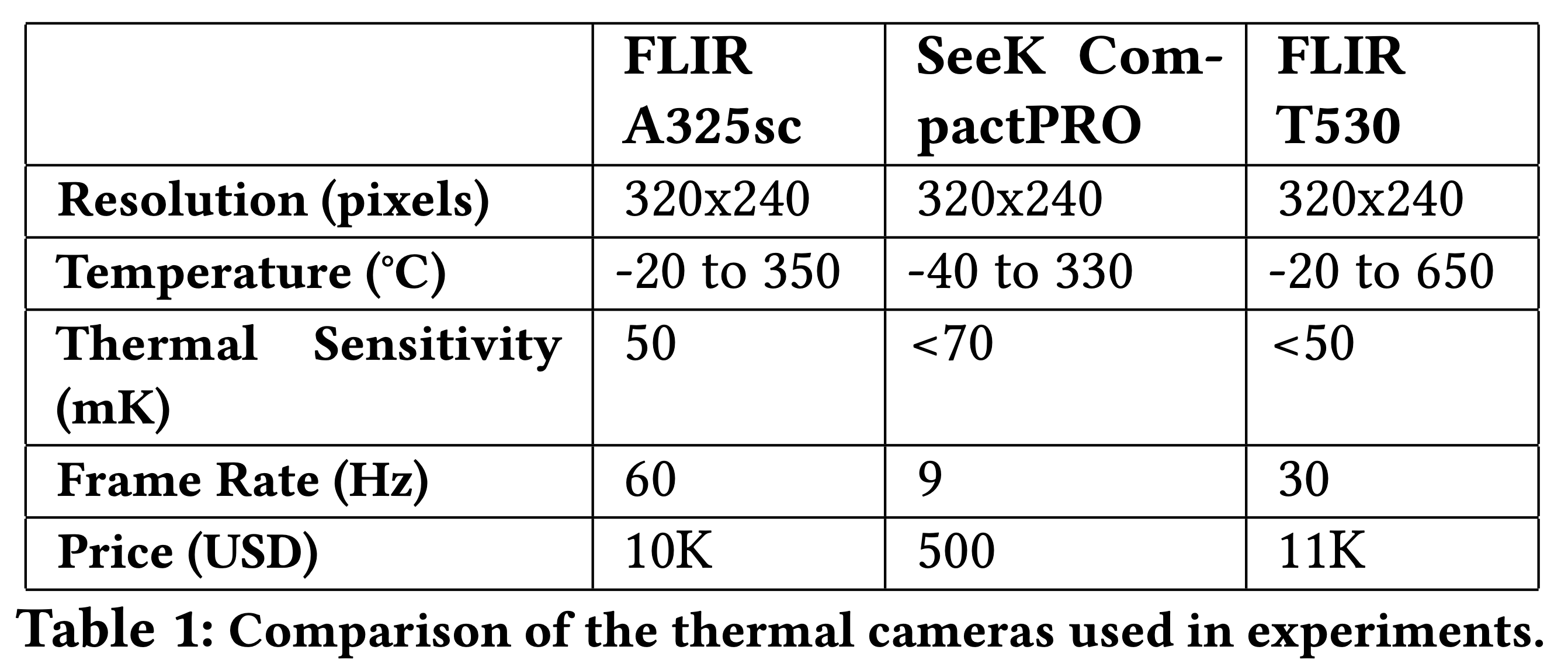 Evaluation Setup & Attack Scenarios
IoT Applications:
Temperature and air quality sensors:
	Operations: Read random value -> Log in a file -> Send to server
	States: Idle, Logging

Voice Assistant:
	Operations: Record audio -> speech-to-text -> api call -> text-to-speech -> file write
	States: Idle, Getting voice commands, Playing music

Malware: (runs in parallel to above applications)
Ransmoware SYN-flood routine from Lightaidra
Cryptomining program
Network scanning from PNScan
Telnet brute force from Mirai
Evaluation
Performance: File Write Detection
We perform file writes for sizes from 25KB - 1000KB
Larger file sizes (>300KB) are easier to detect
Evaluation
Performance: File Write Detection
We perform file writes for sizes from 25KB - 1000KB
Larger file sizes (>300KB) are easier to detect
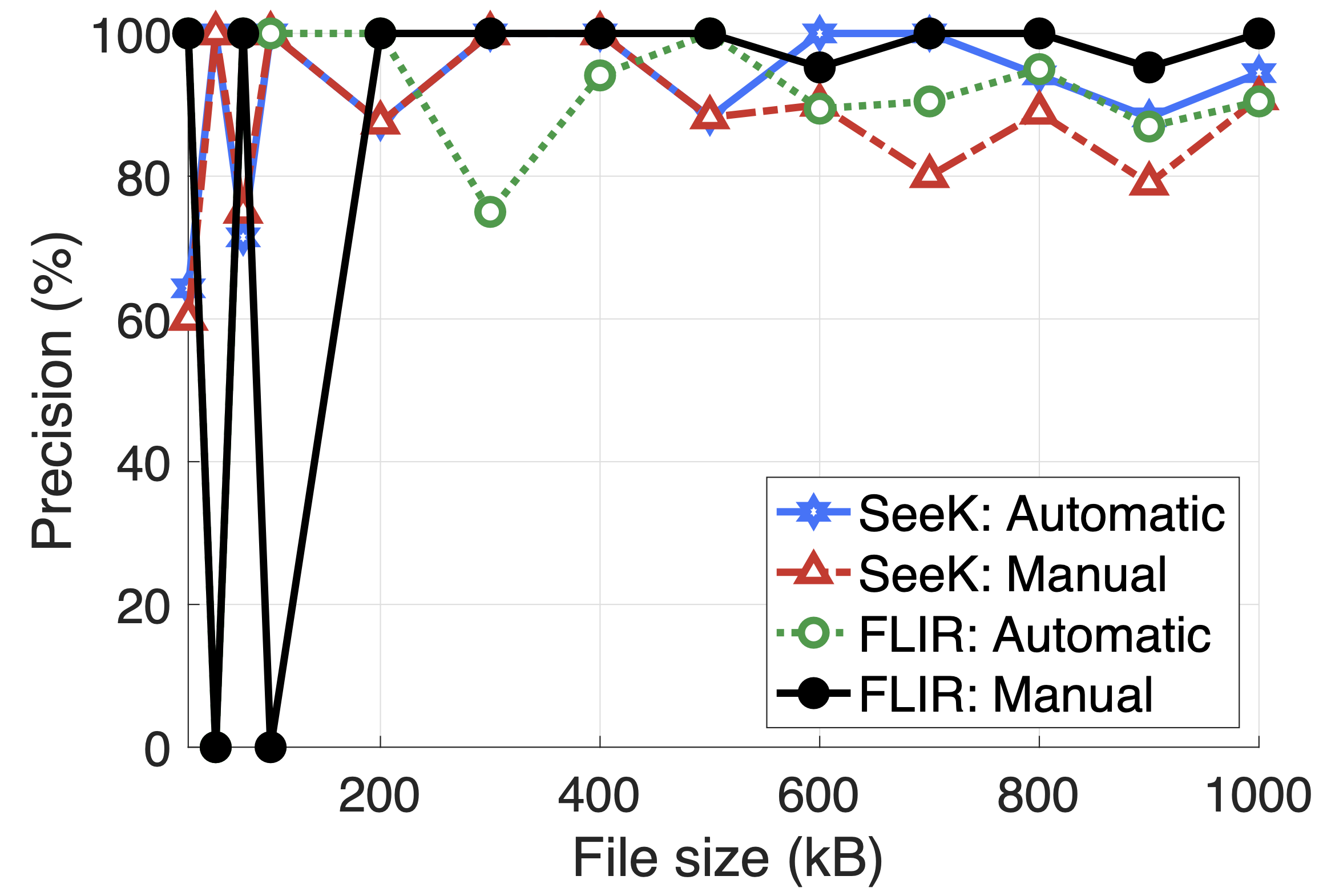 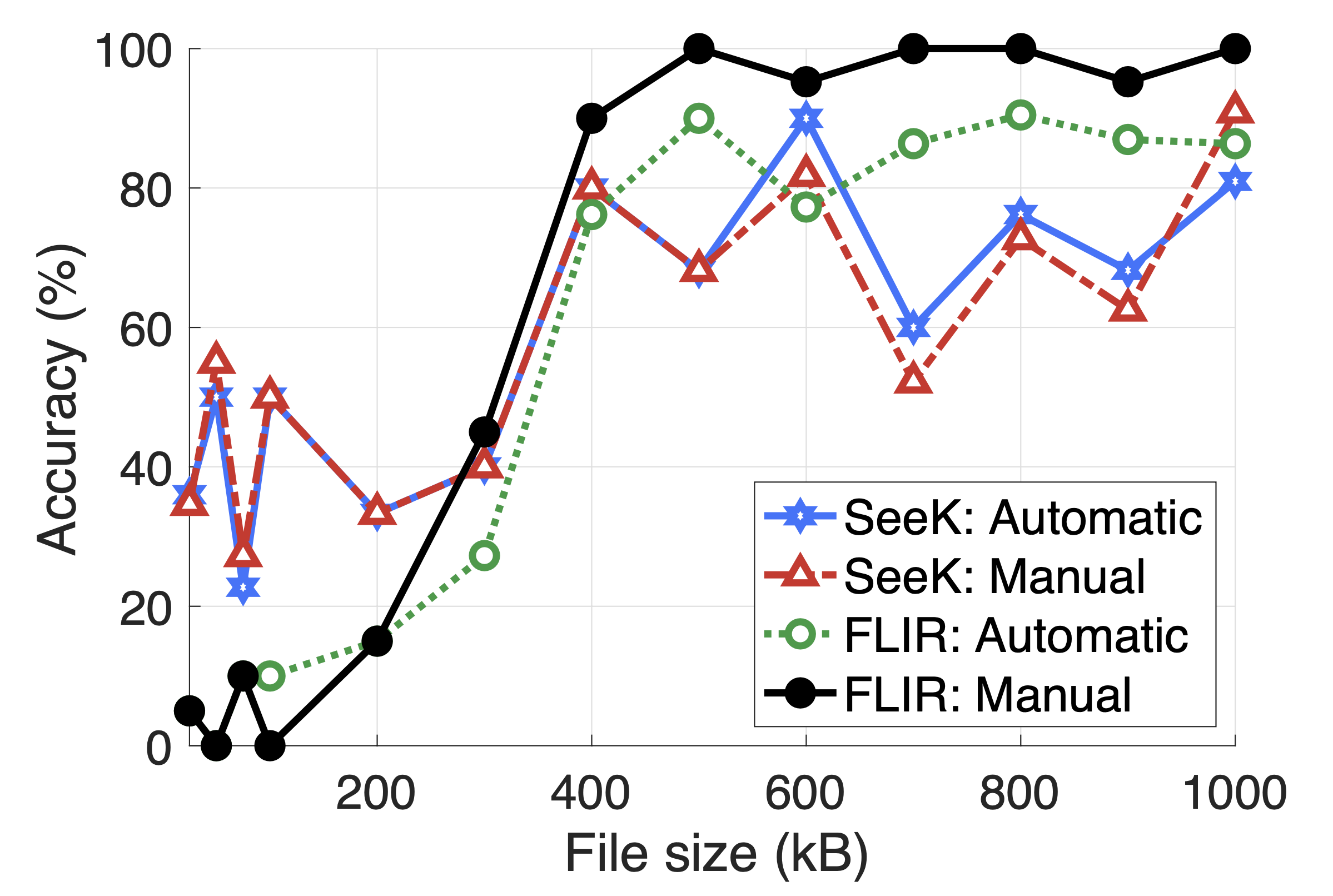 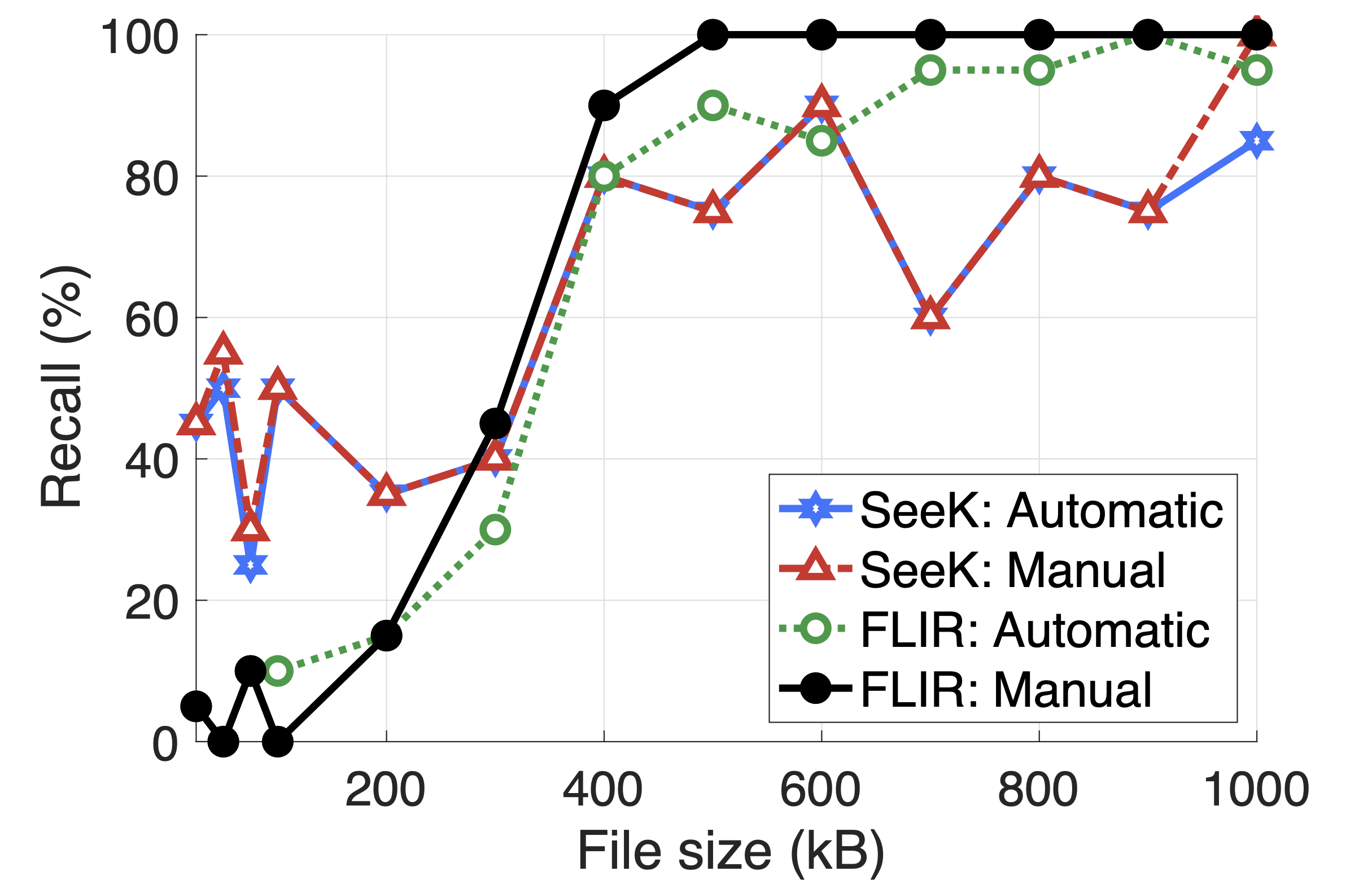 Accuracy
Precision
Recall
Evaluation
Performance: Malware Detection
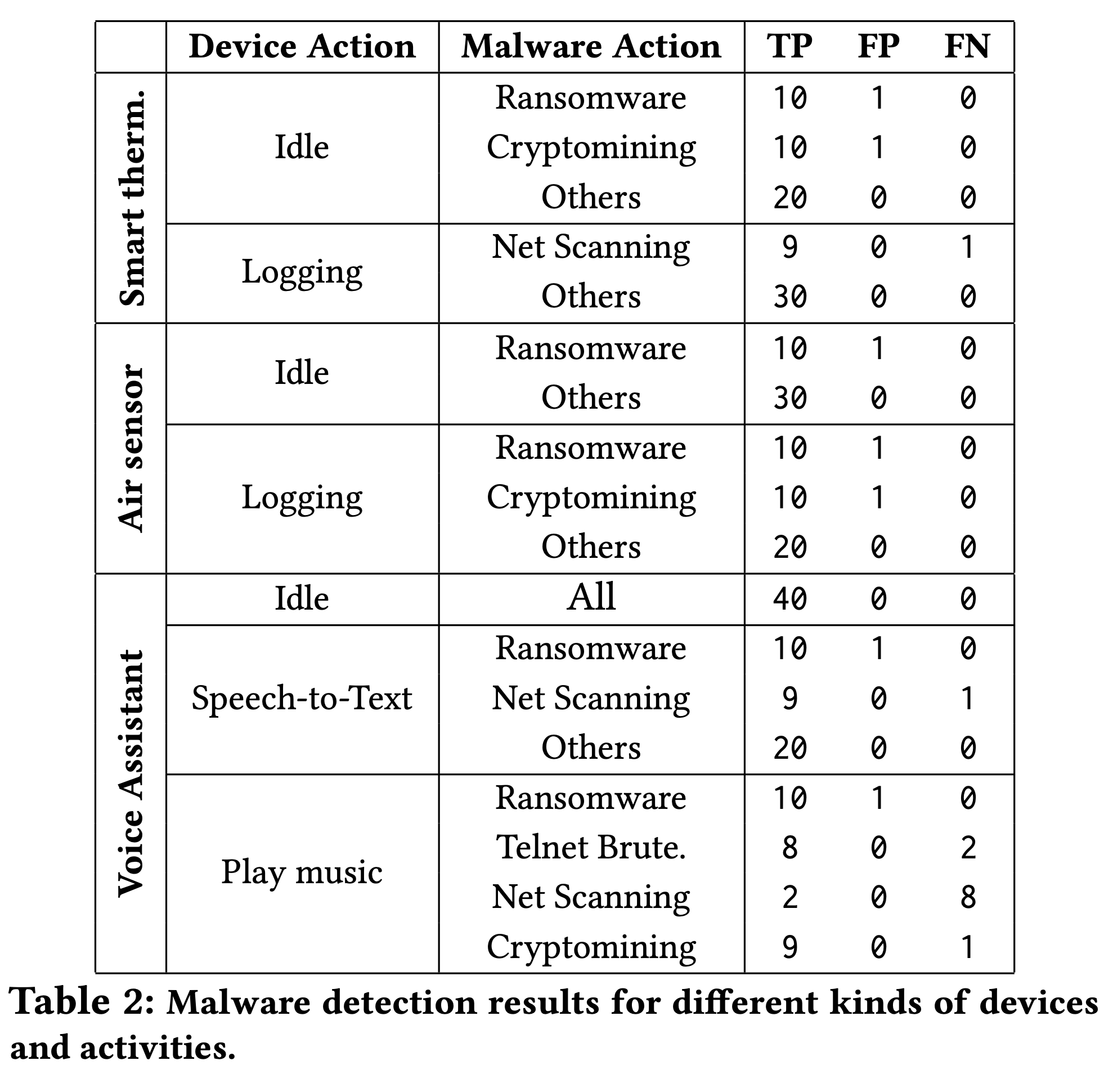 Successful detection -> Alert raised within 1 minute of malware execution.

We run each of the malware routines on 3 applications and 4 malware actions.
[Speaker Notes: A detection is considered successful if the anomaly detector raises an alert within 1 minute of when the malware execution takes place.
False positive is counted when an alert is raised during a time window where there is no malware running and a false negative is considered when no alert is raised during malware execution. 

We run each of the malware routines 10 times]
Applications beyond security
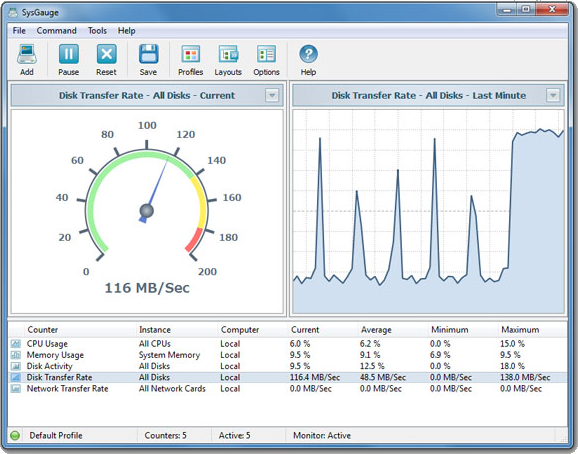 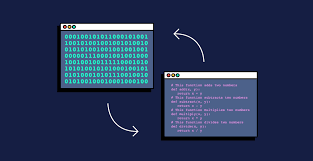 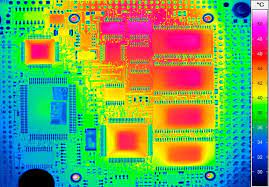 Reverse engineering operations
Performance optimization and debugging
[Speaker Notes: I’ll stop here and leave you with a. message and thermal side channels are useful I n ..

We are excited about…]
ThermWare: Towards Side-Channel Defense
for Tiny IoT Devices
Thank you
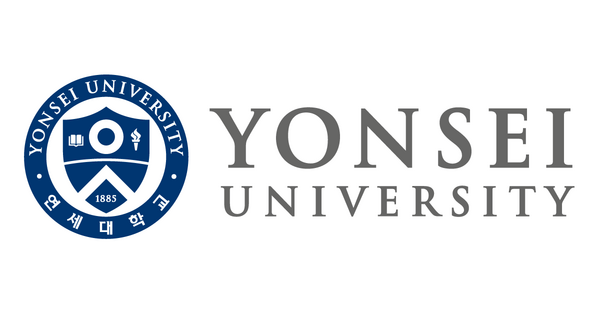 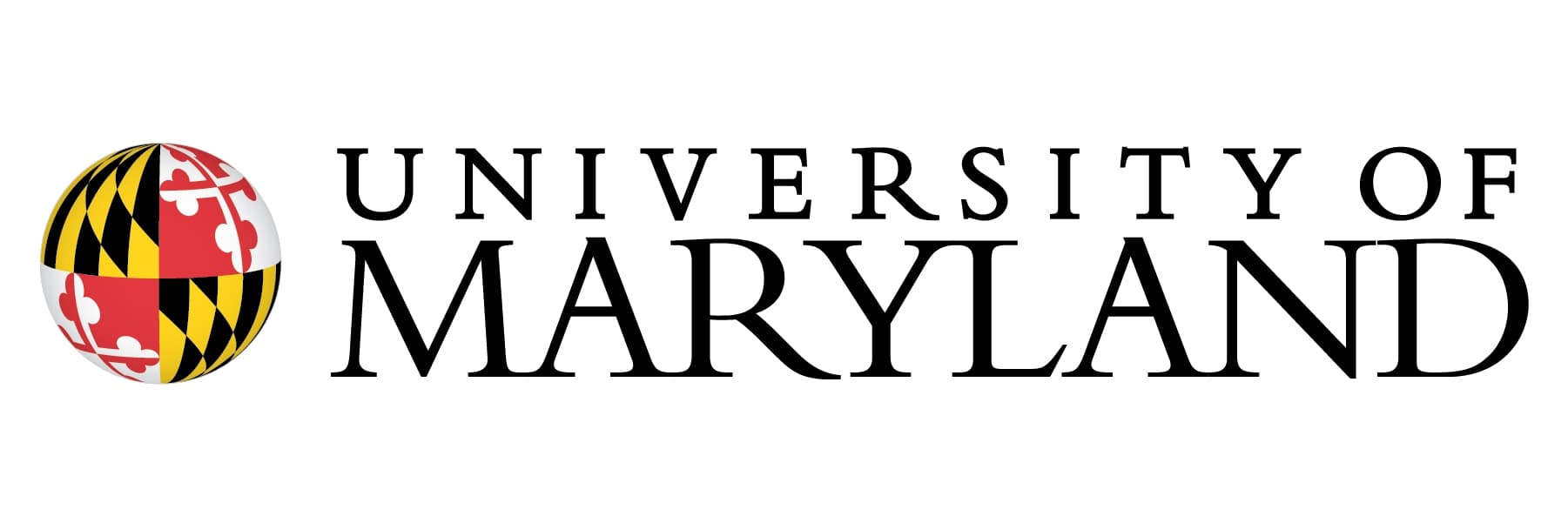 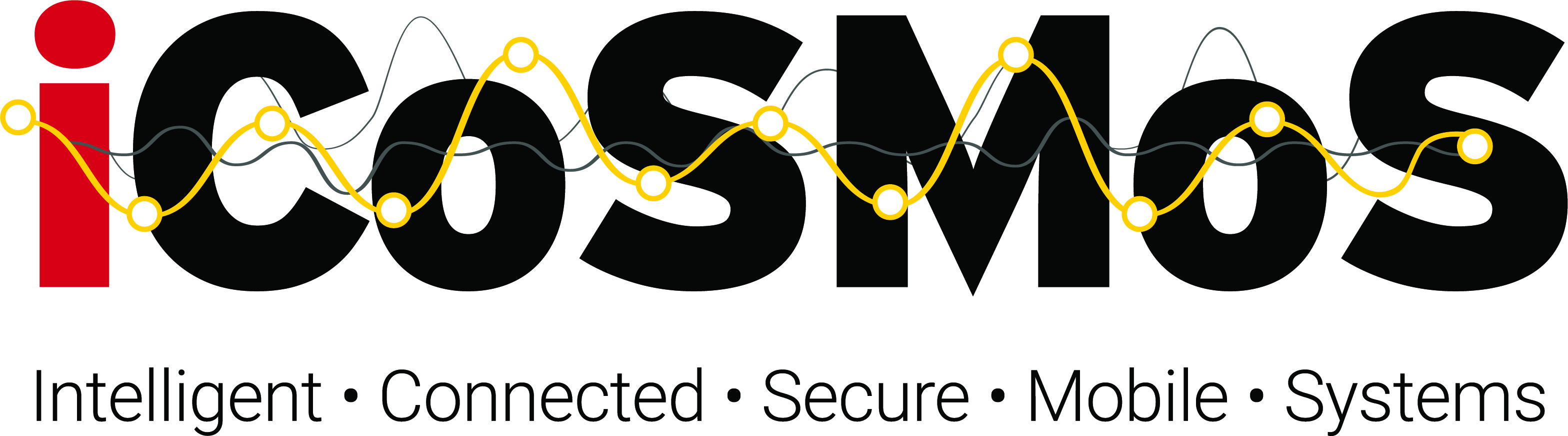 [Speaker Notes: That’s all I have for today. Thank you very much.]
ThermWare: Thermal Side-channel Defense
Thermal image sequence
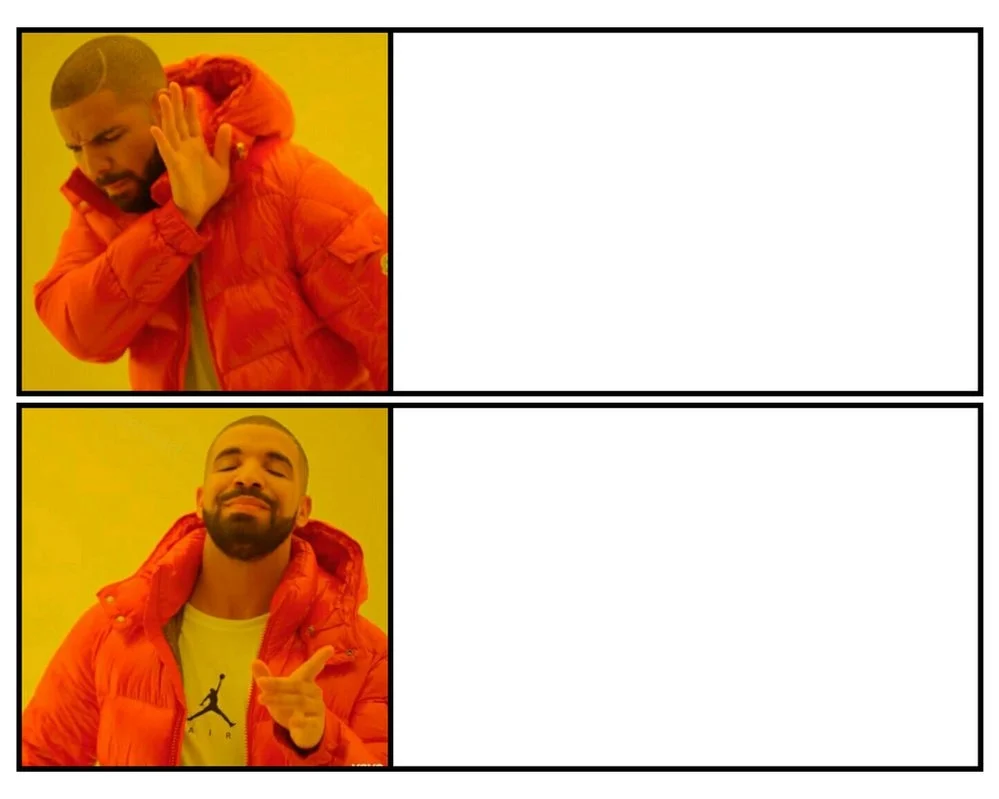 Wired
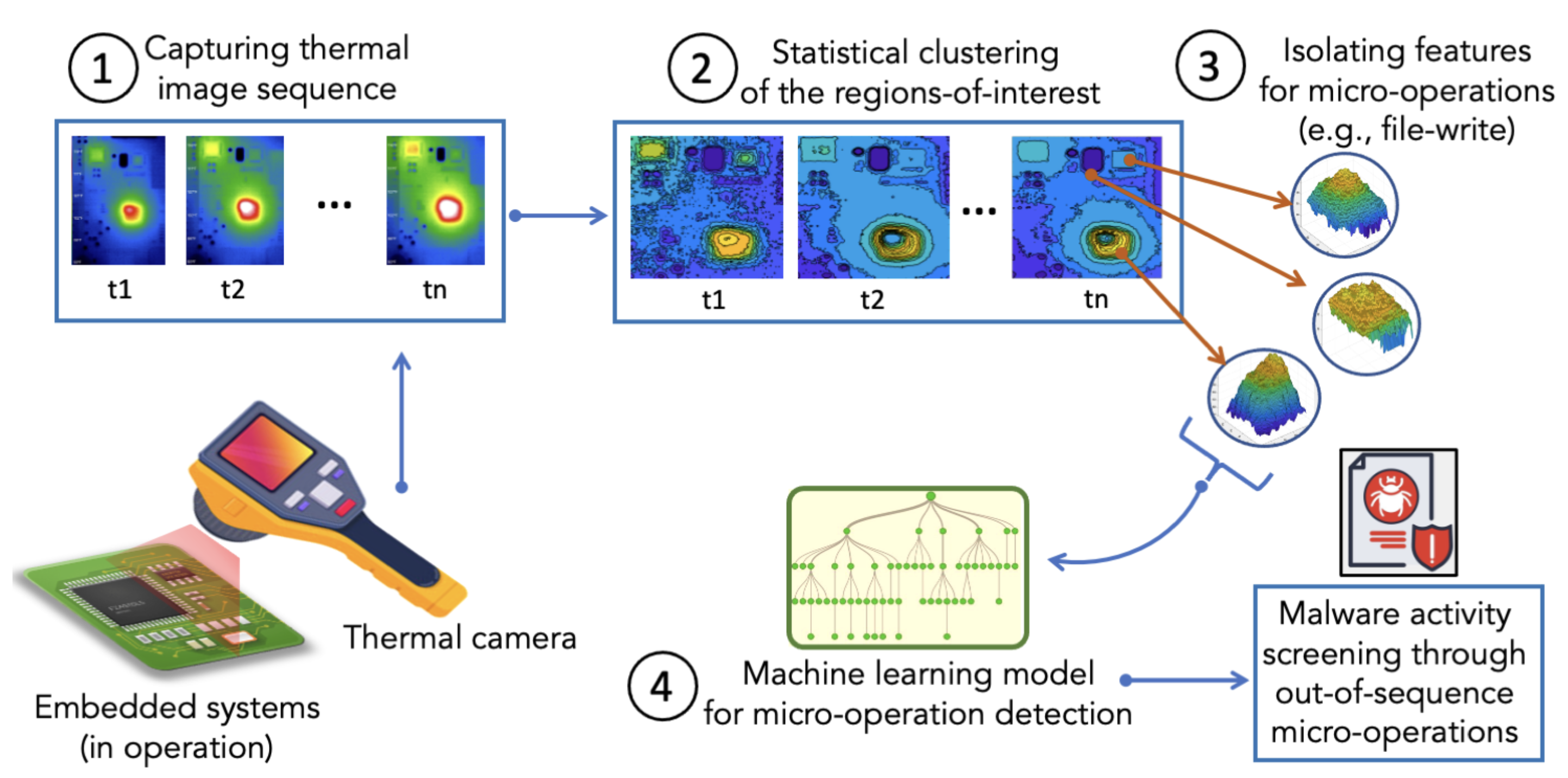 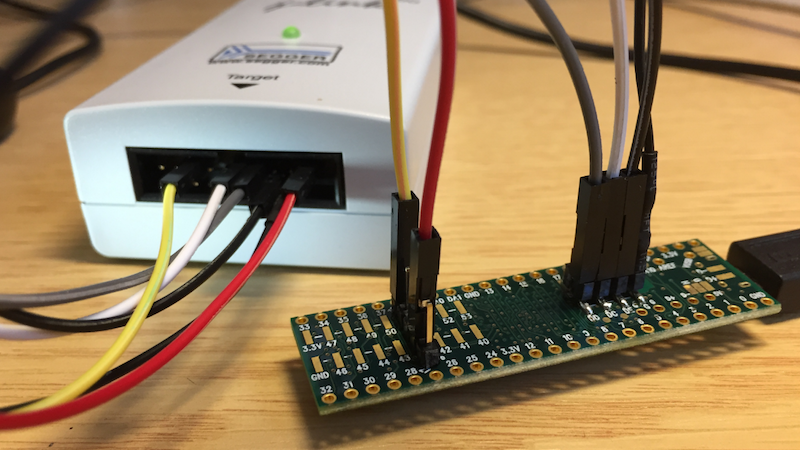 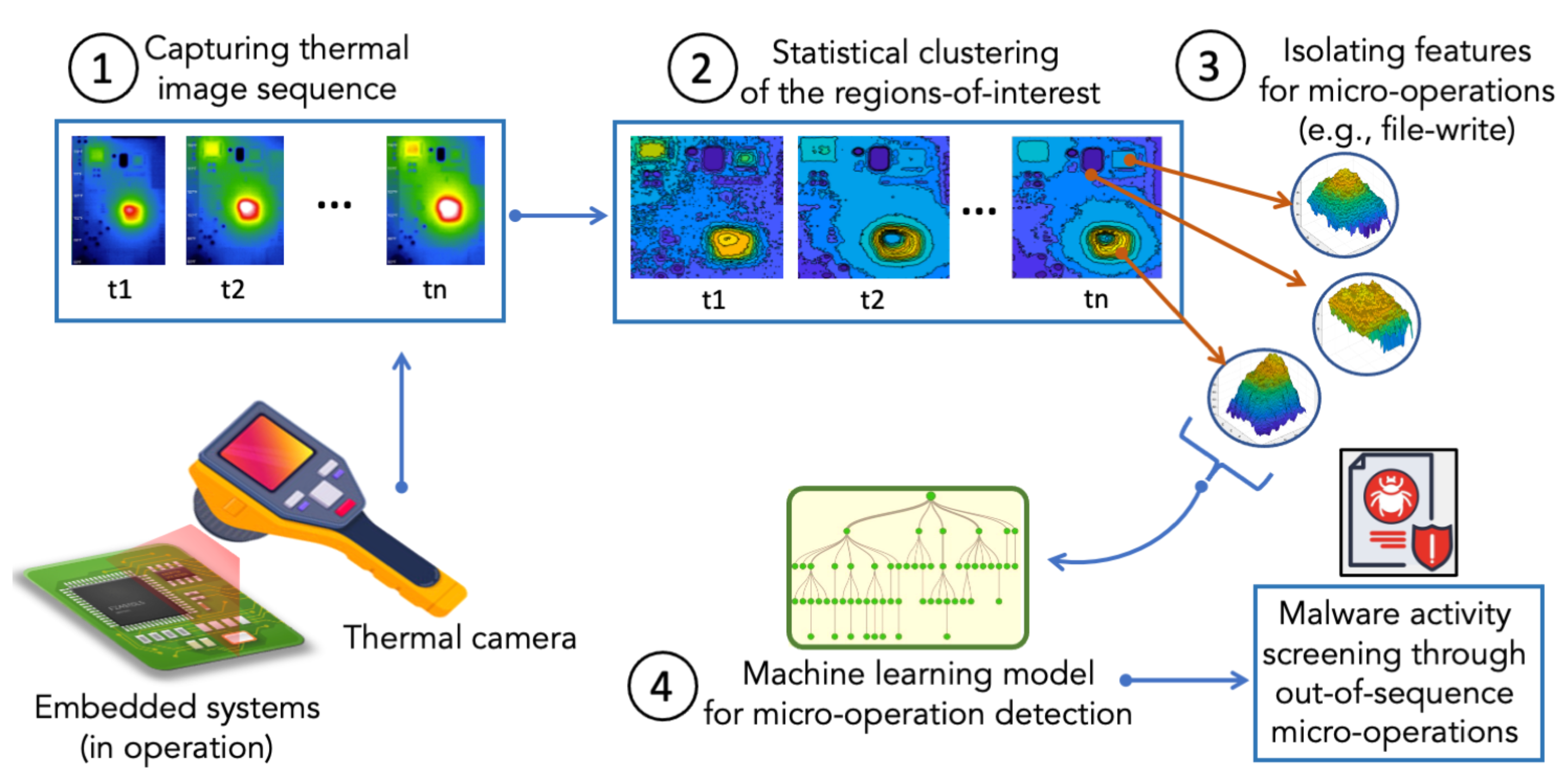 Side-channel
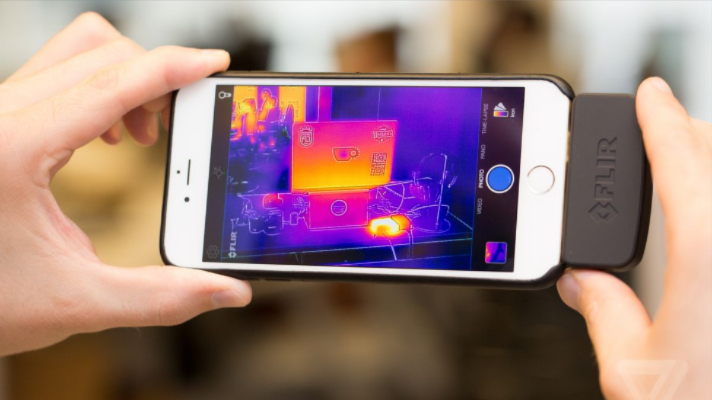 [Speaker Notes: In this work, we're taking advantage of these side channels to develop a new approach to security.


We are introducing a defense system that leverages thermal signatures to detect malware on resource-constrained IoT devices.

The thermal side-channel allows us to non-invasively monitor and analyze an embedded system, providing us with insights into any anomalous operation that may be running.]